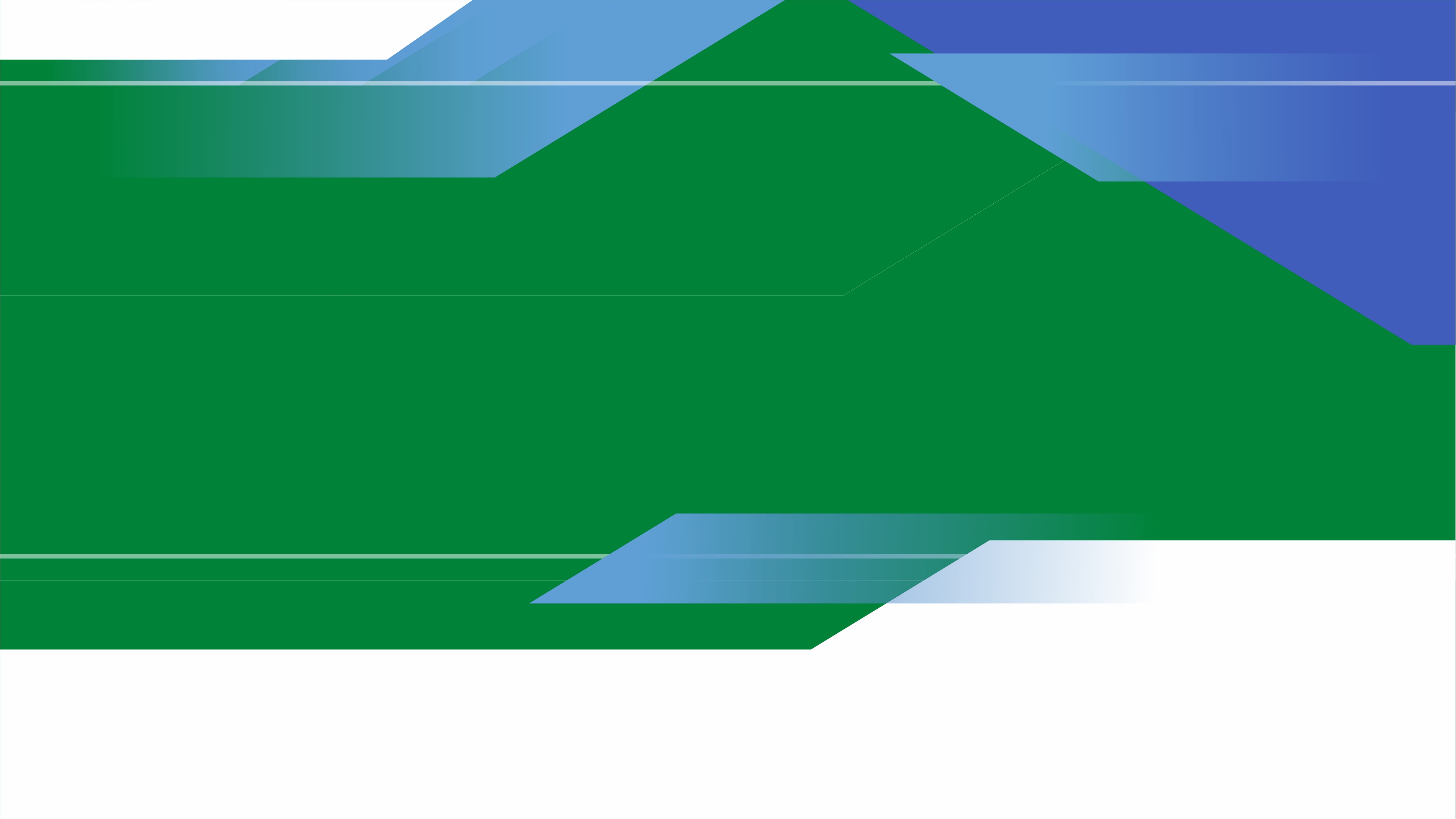 Черноморская западная  территориальная зона
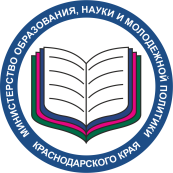 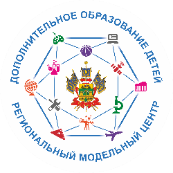 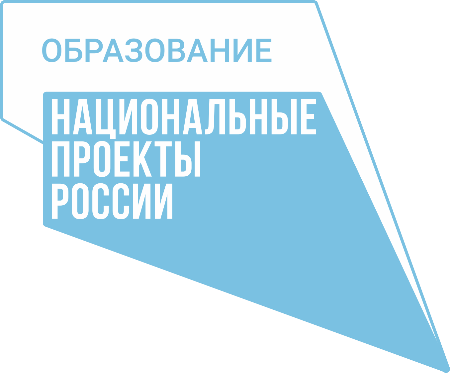 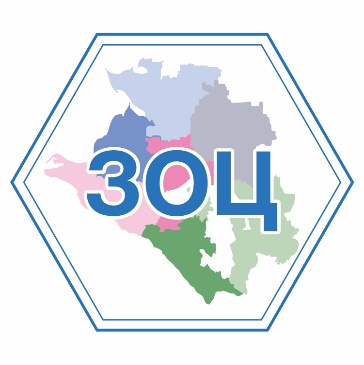 Публичный отчёт о деятельности за 2022 год
Зонального опорного центра  
Черноморской западной зоны
в рамках реализации Целевой модели развития региональной системы дополнительного образования детей Краснодарского края
20.12.2022
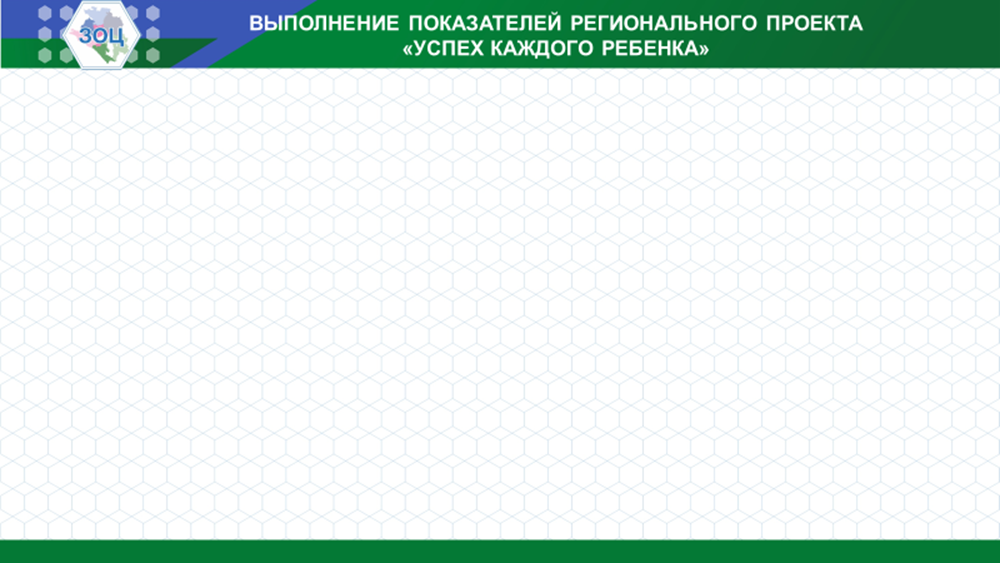 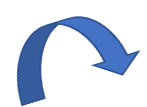 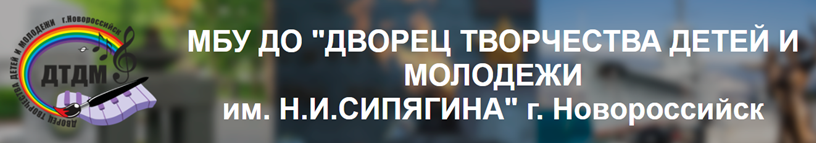 Зональный опорный центр
10 учреждений дополнительного образования
3 многопрофильных 7 профильных
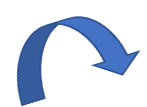 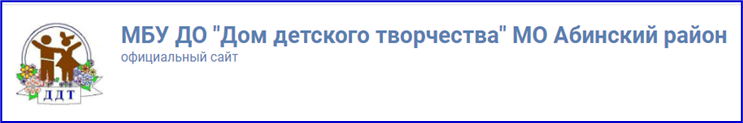 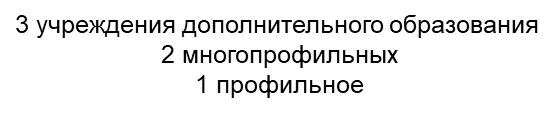 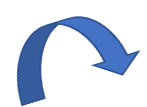 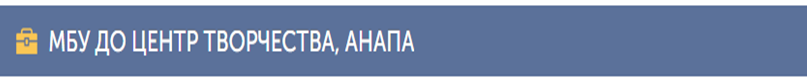 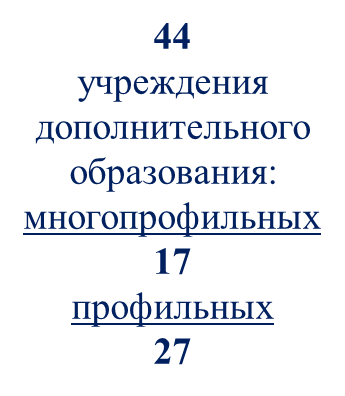 13 учреждений дополнительного образования 
1 многопрофильное
12 профильных
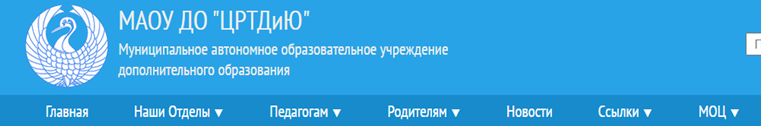 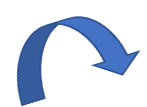 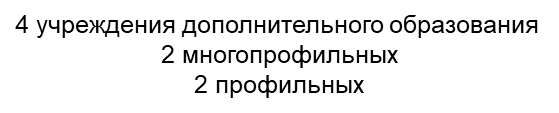 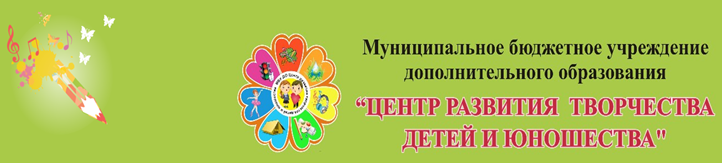 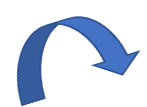 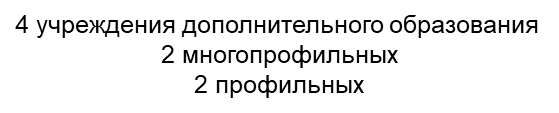 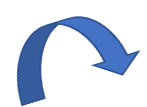 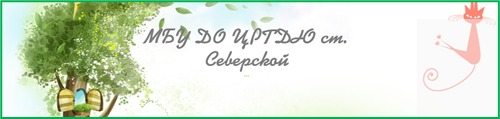 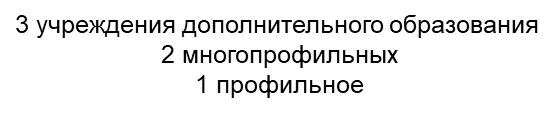 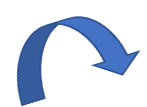 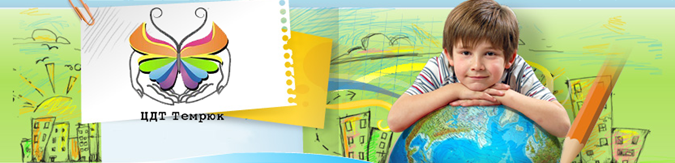 7 учреждений дополнительного образования 
4 многопрофильных
3 профильных
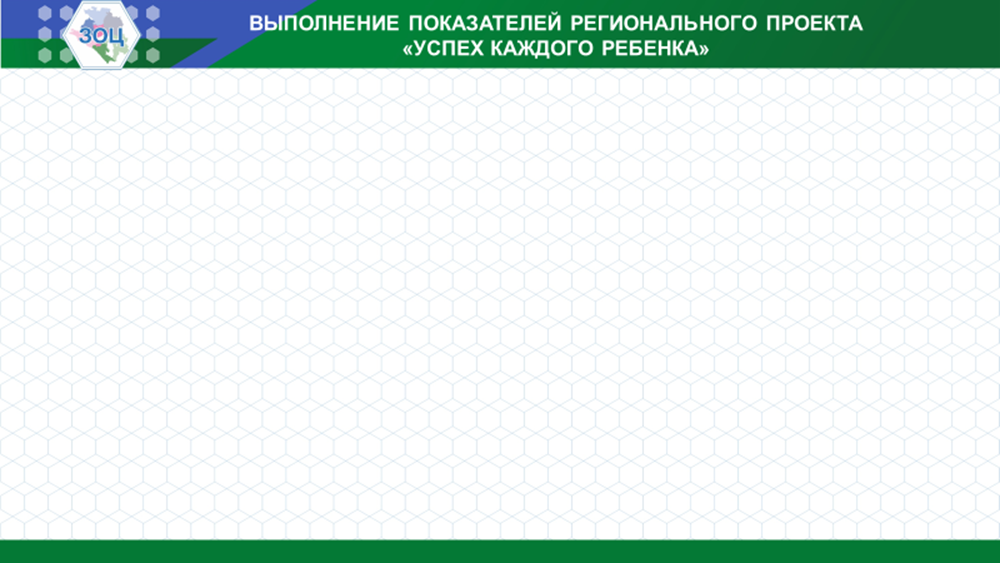 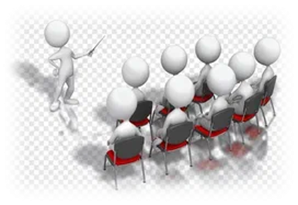 Деятельность 
Зонального опорного центра
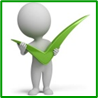 Осуществление 
методического, аналитического сопровождения
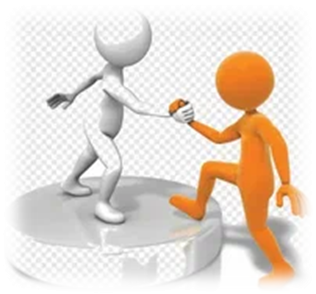 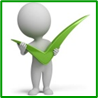 Внедрение и распространение системы персонифицированного финансирования дополнительного образования детей
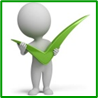 Обеспечение развития 
профессионального
мастерства работников сферы 
дополнительного образования
детей Кубани
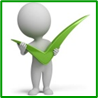 Функционирование АИС «Навигатор»
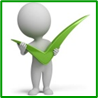 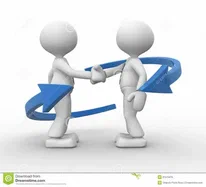 Выявление и распространение 
лучших управленческих практик и практик реализации современных дополнительных общеобразовательных программ
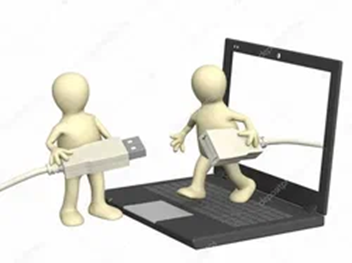 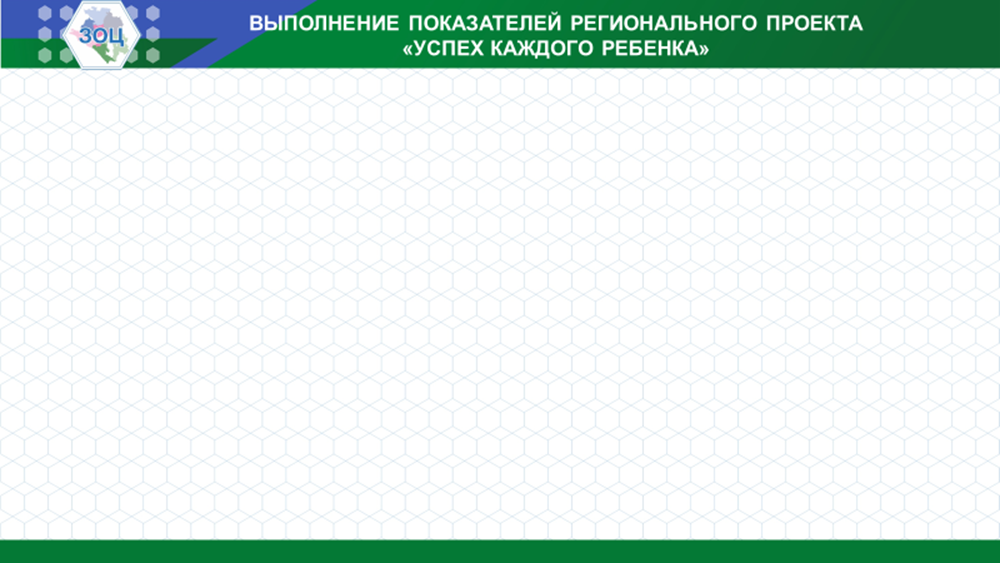 Осуществление 
аналитического сопровождения
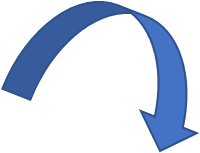 Всего:497/27496
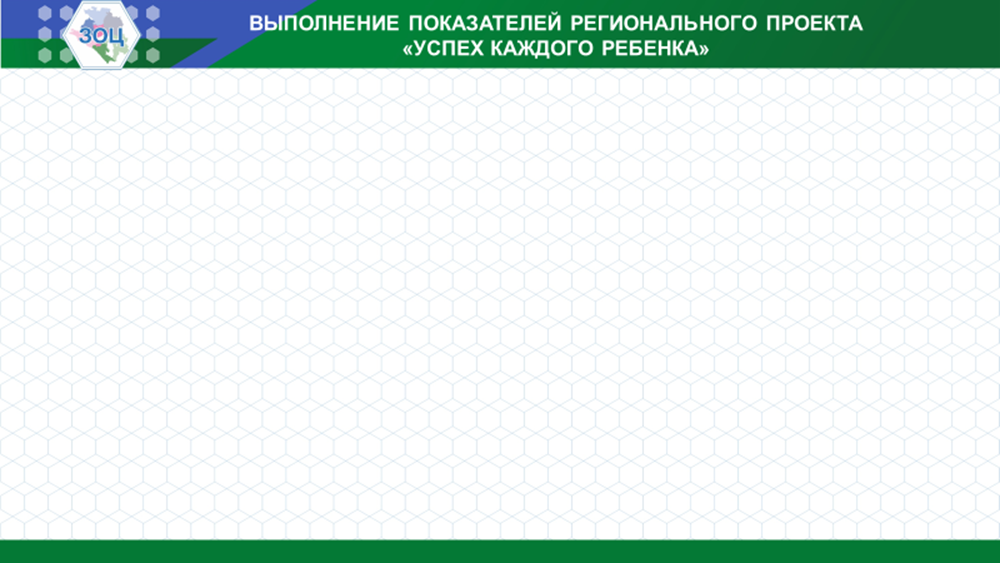 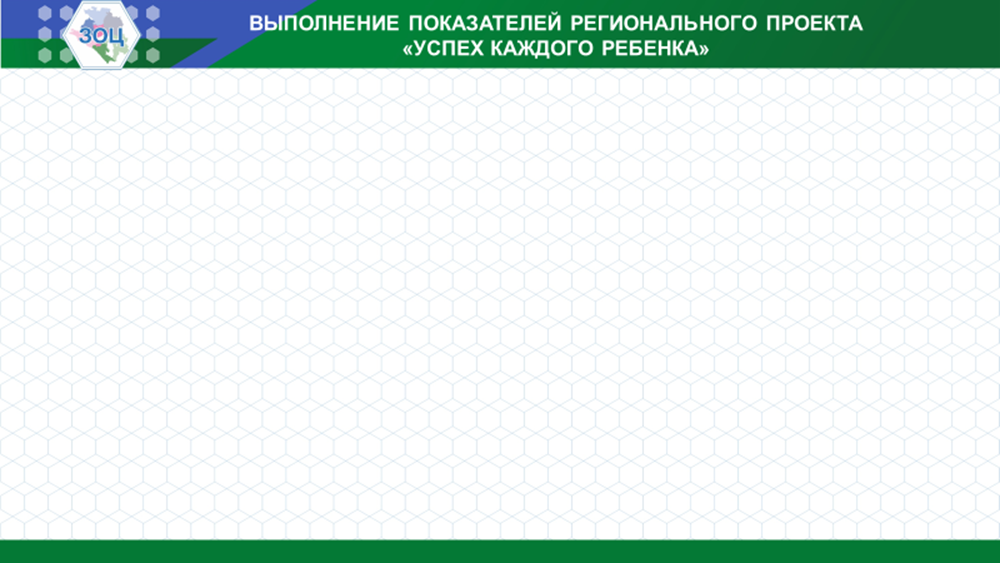 Осуществление 
методического сопровождения
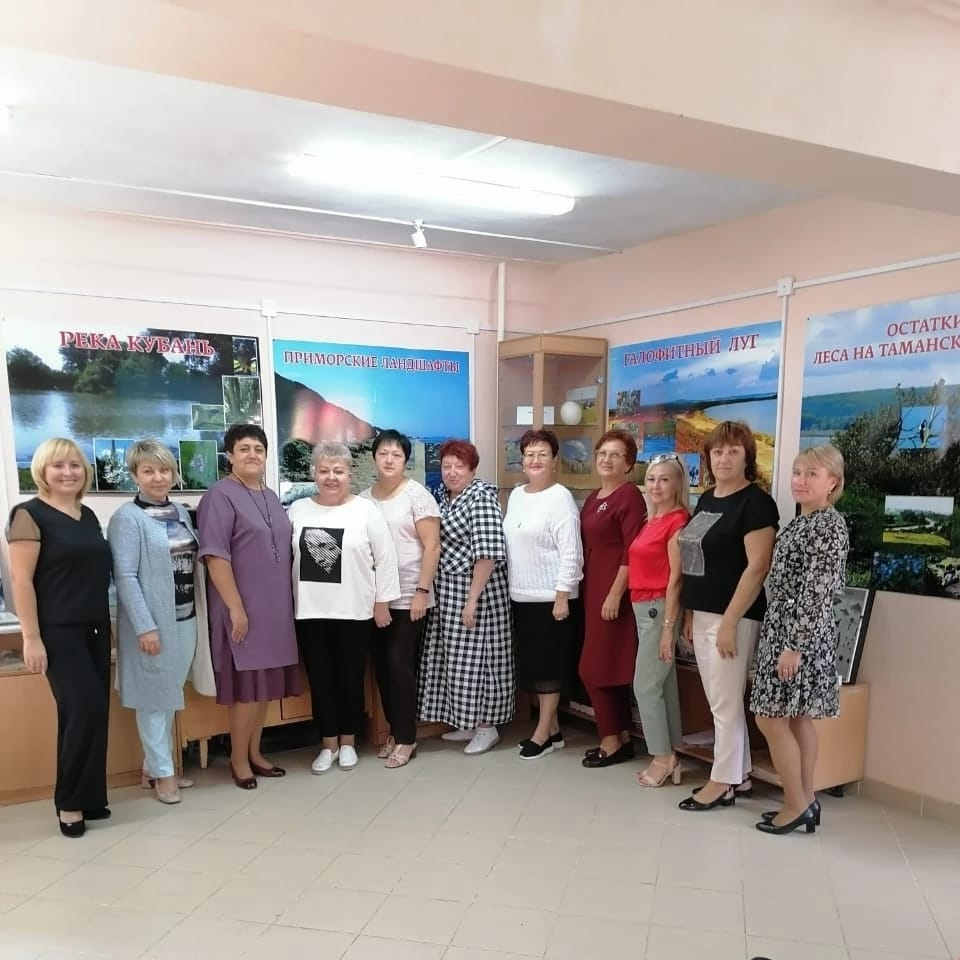 16 сентября 2022 года проведен зональный семинар Черноморской западной зоны. Семинар проводился на базе МБУ ДО ЭБЦ ст. Голубицкой Темрюкского района
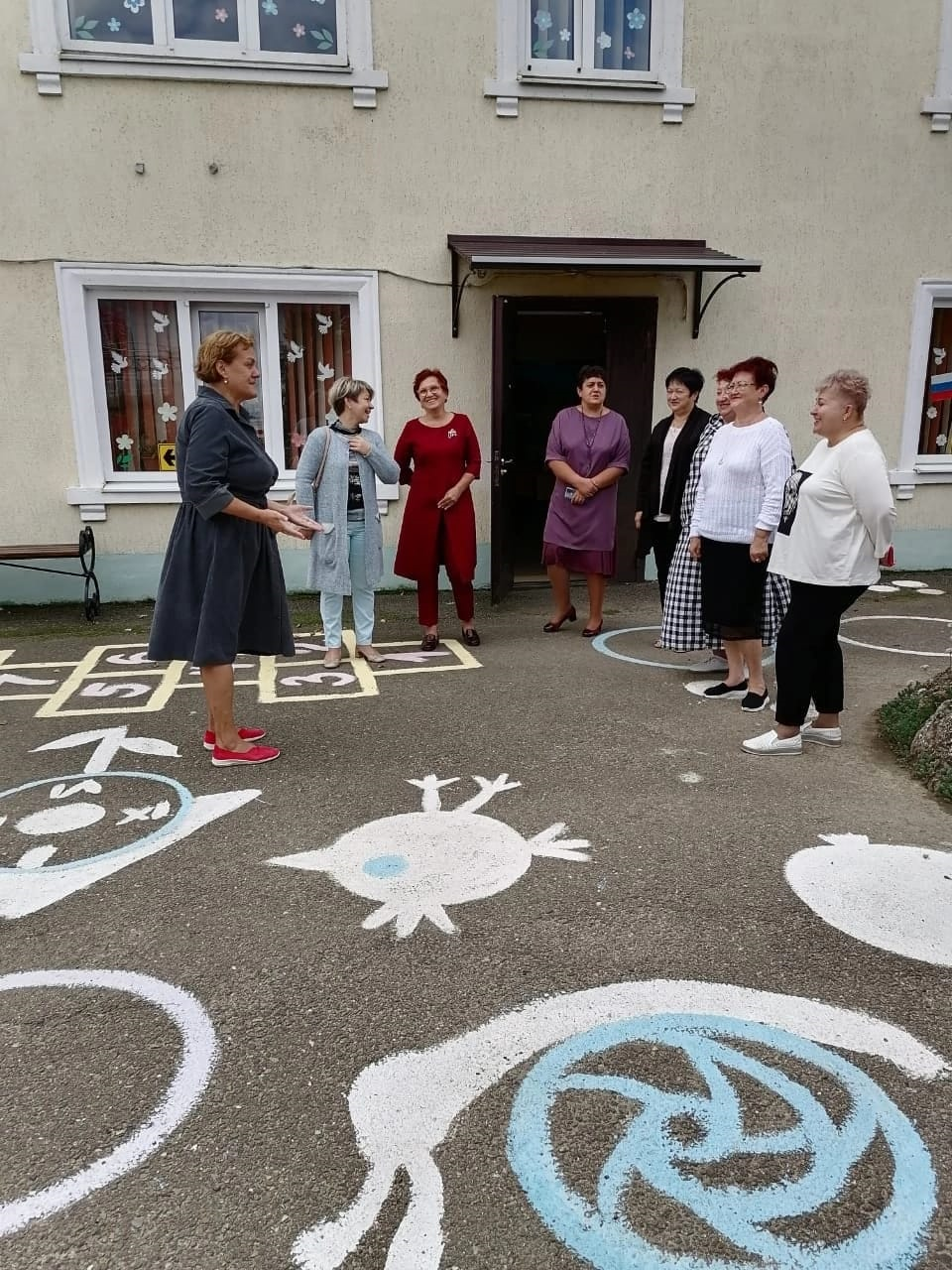 22.02.2022 по 24.02.2022 – мониторинг сайтов Муниципальных опорных центров  дополнительного образования  Черноморской западной зоны.
18 марта 2022 года в г.-к. Анапа прошел выездной зональный семинар для руководителей и методистов муниципальных опорных центров дополнительного образования Черноморской Западной Зоны по теме: «Театр – как средство комплексного воспитания личности».
02 декабря 2022 года состоялось выездное совещание-семинар Муниципальных опорных центров дополнительного образования Черноморской западной зоны. Совещание проходило в г. Крымске на базе муниципального бюджетного учреждения дополнительного образования «Центр развития творчества детей и юношества».
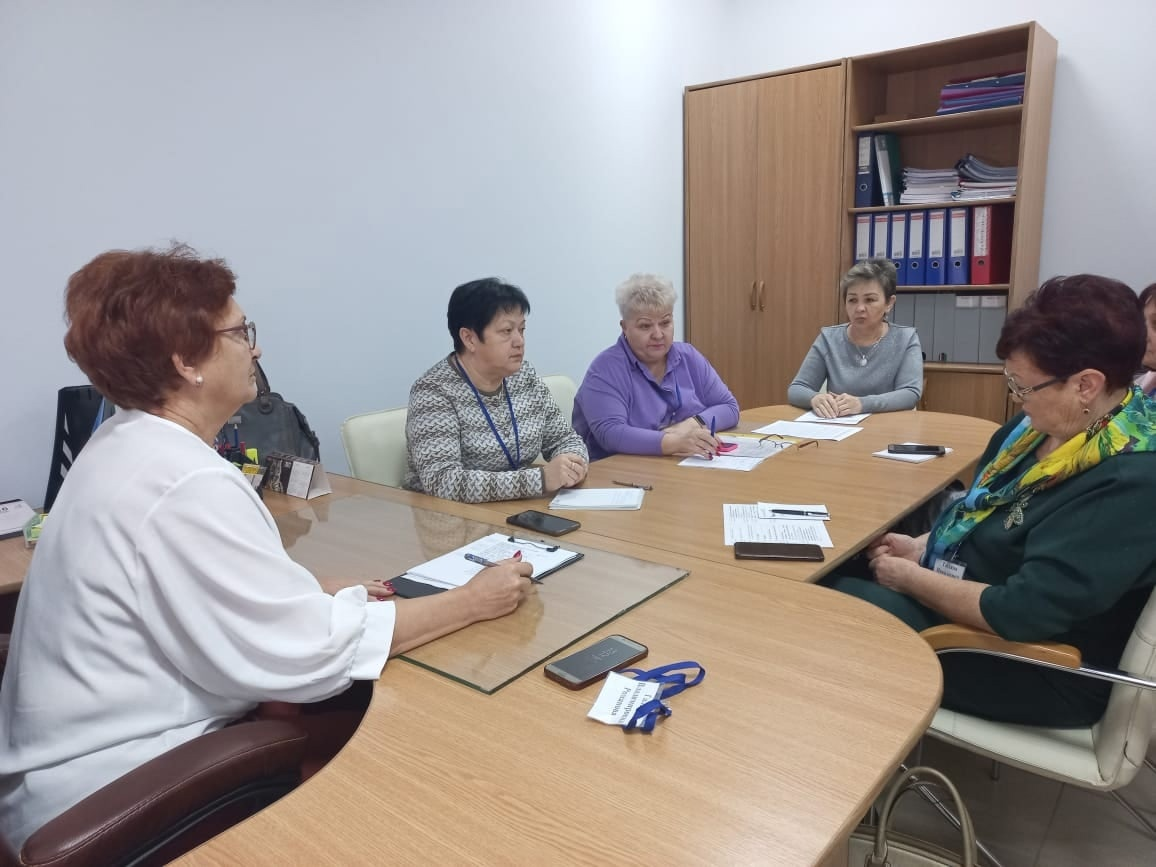 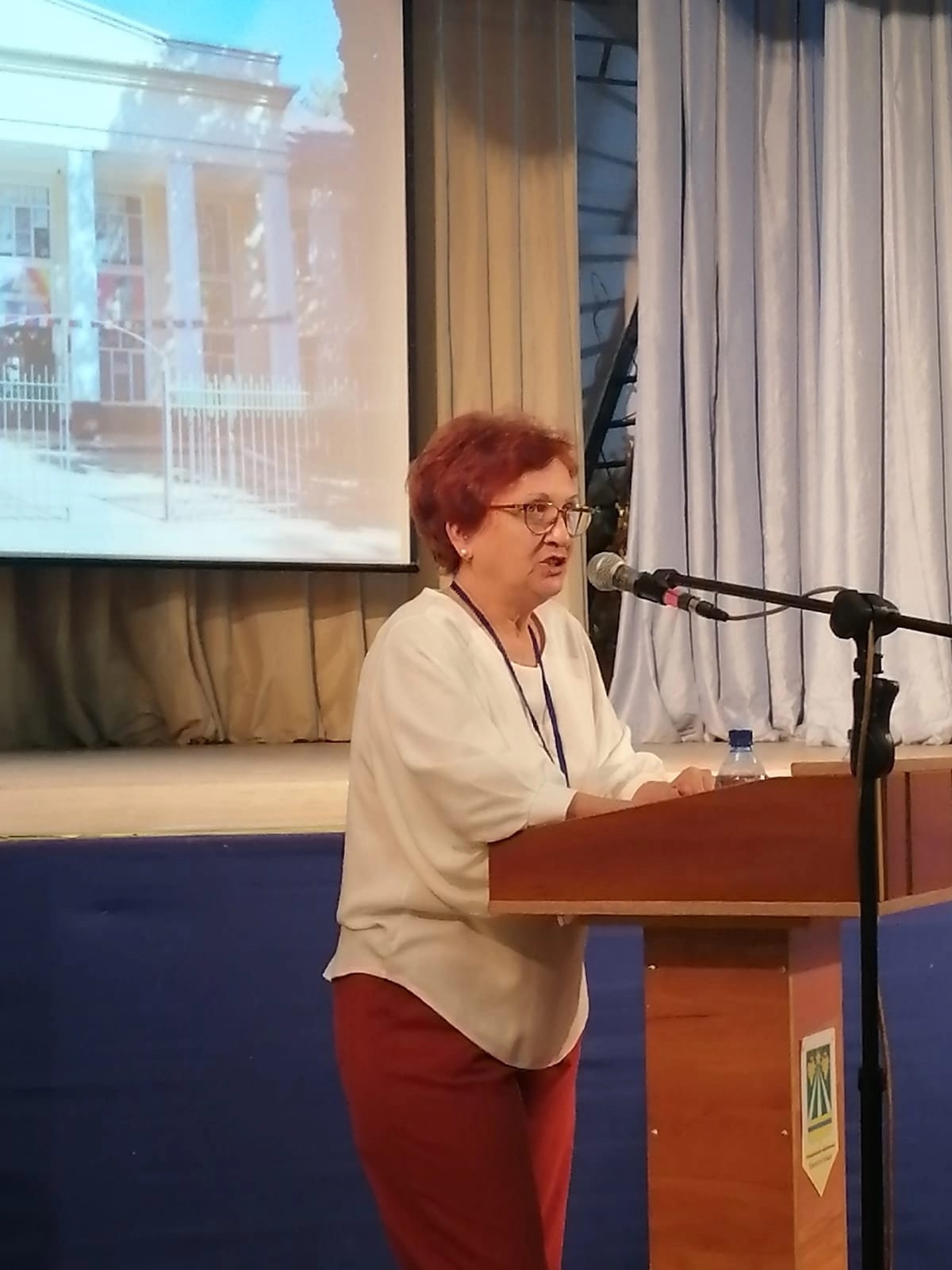 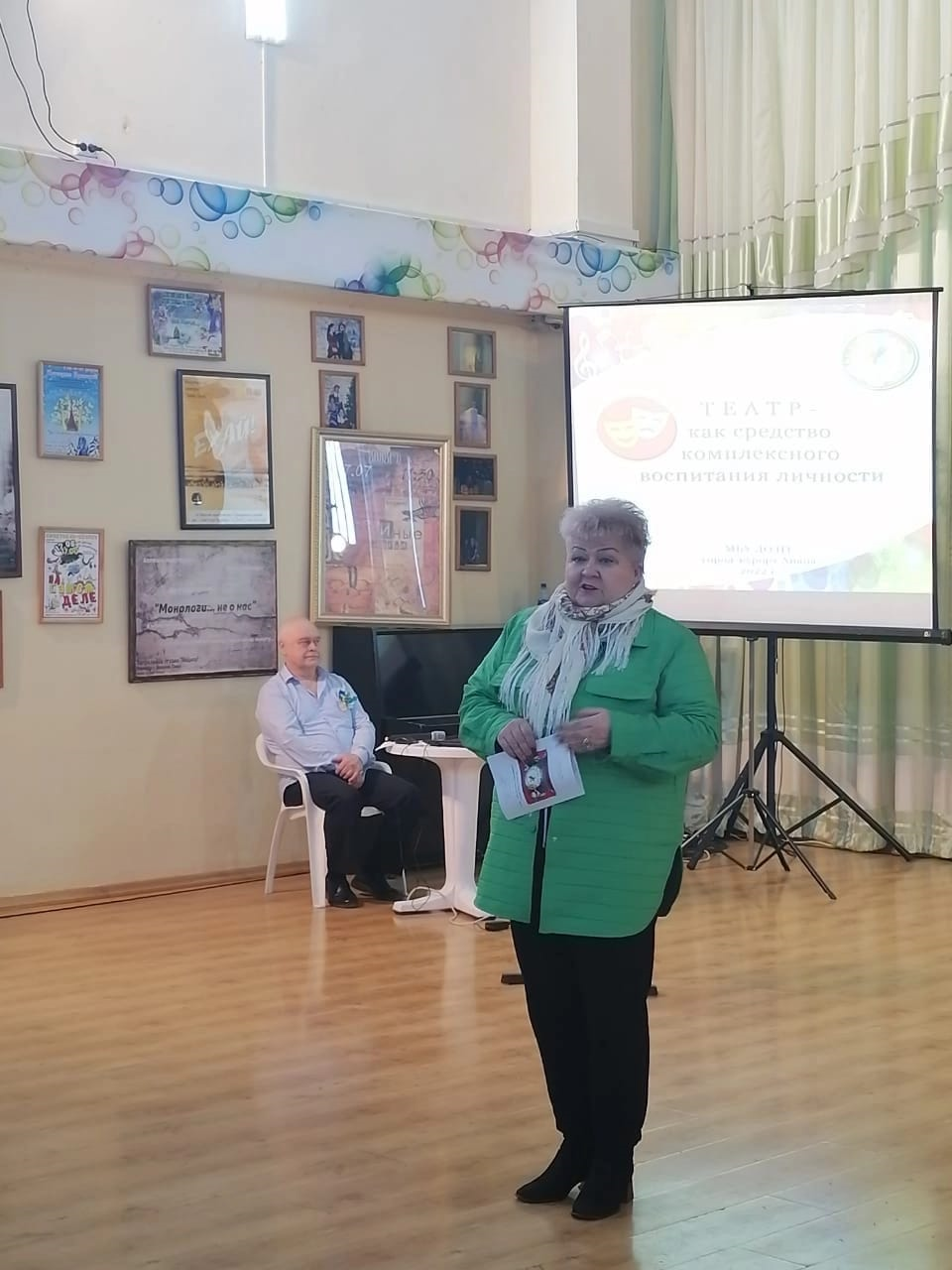 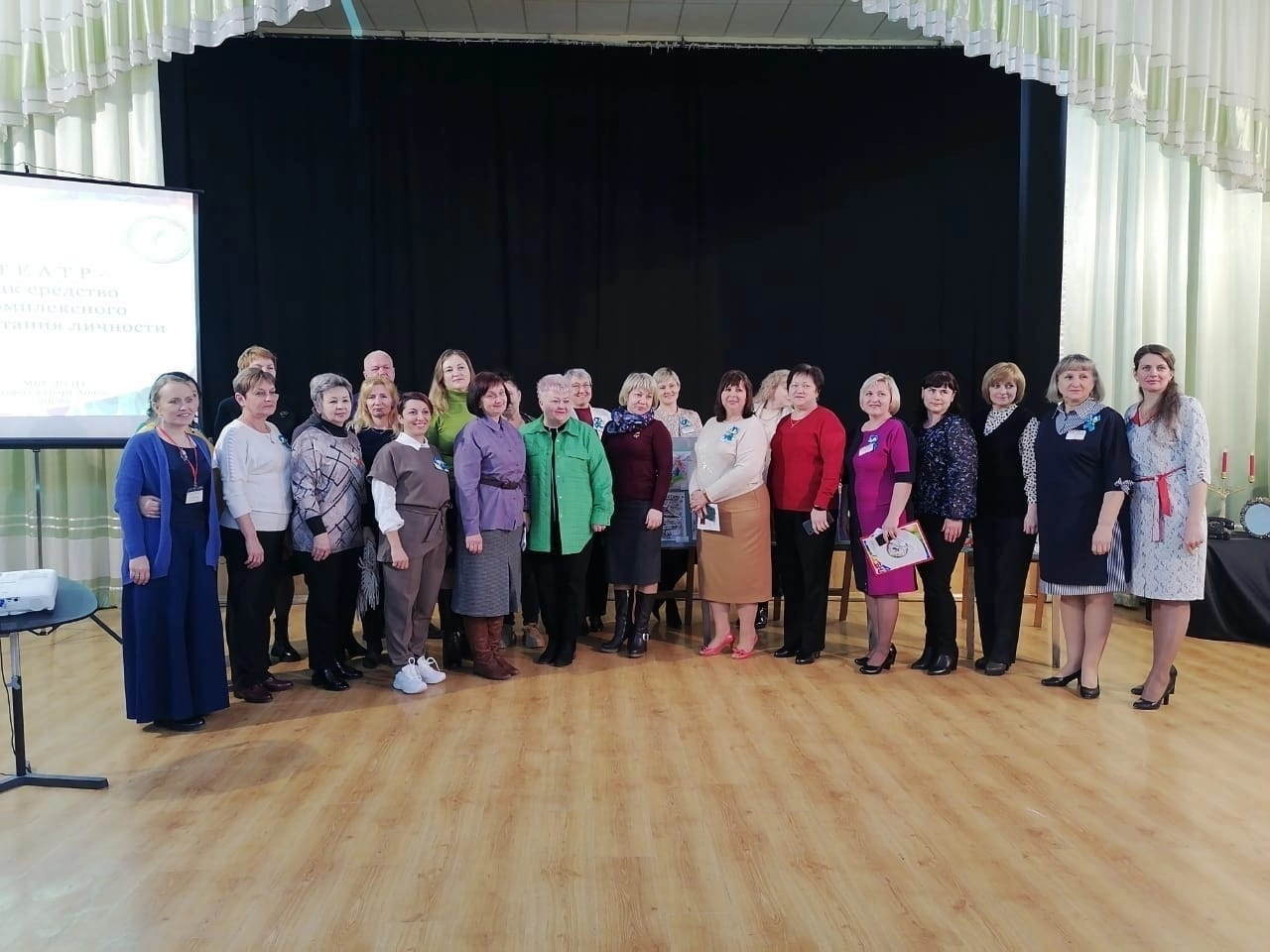 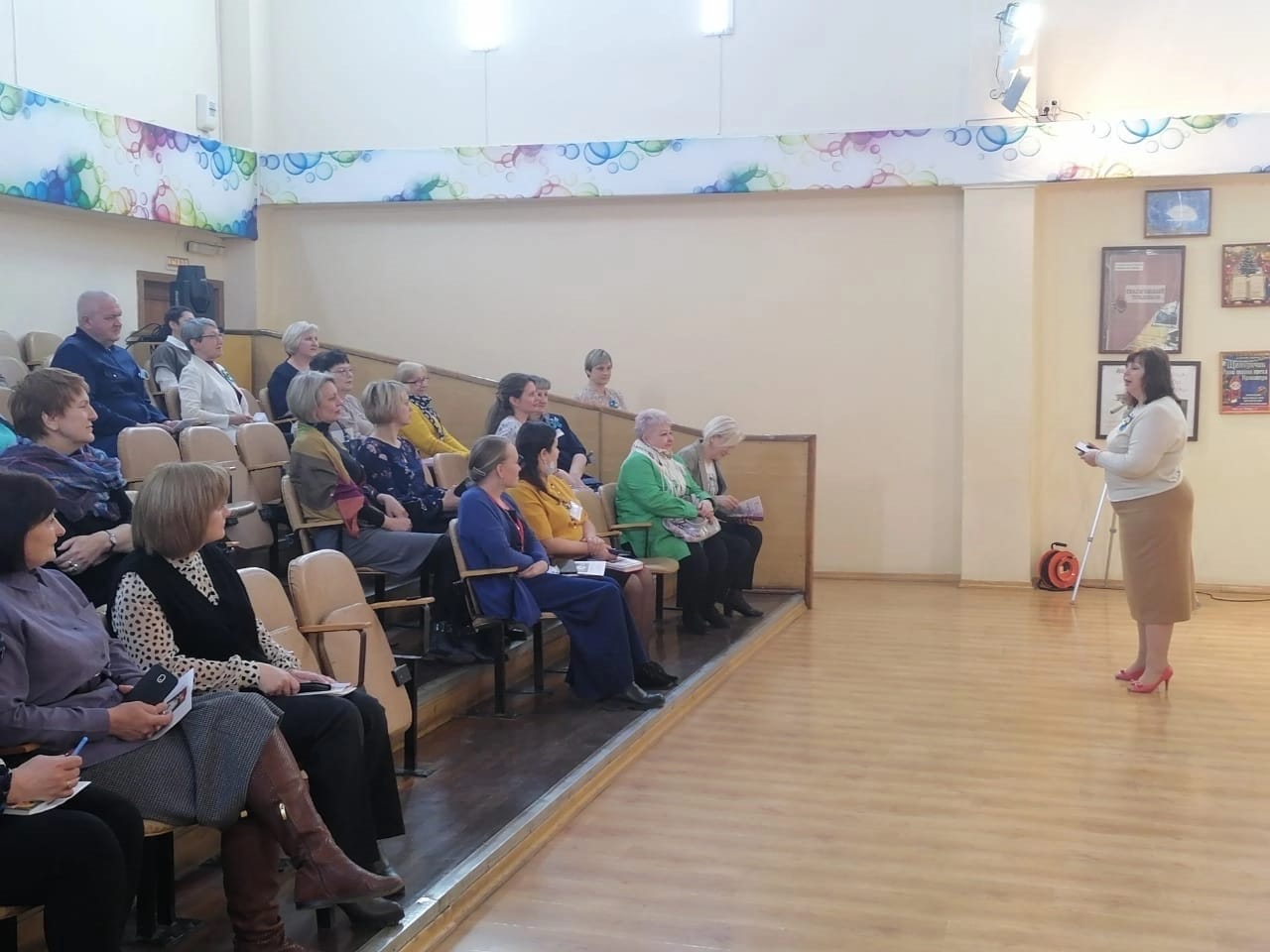 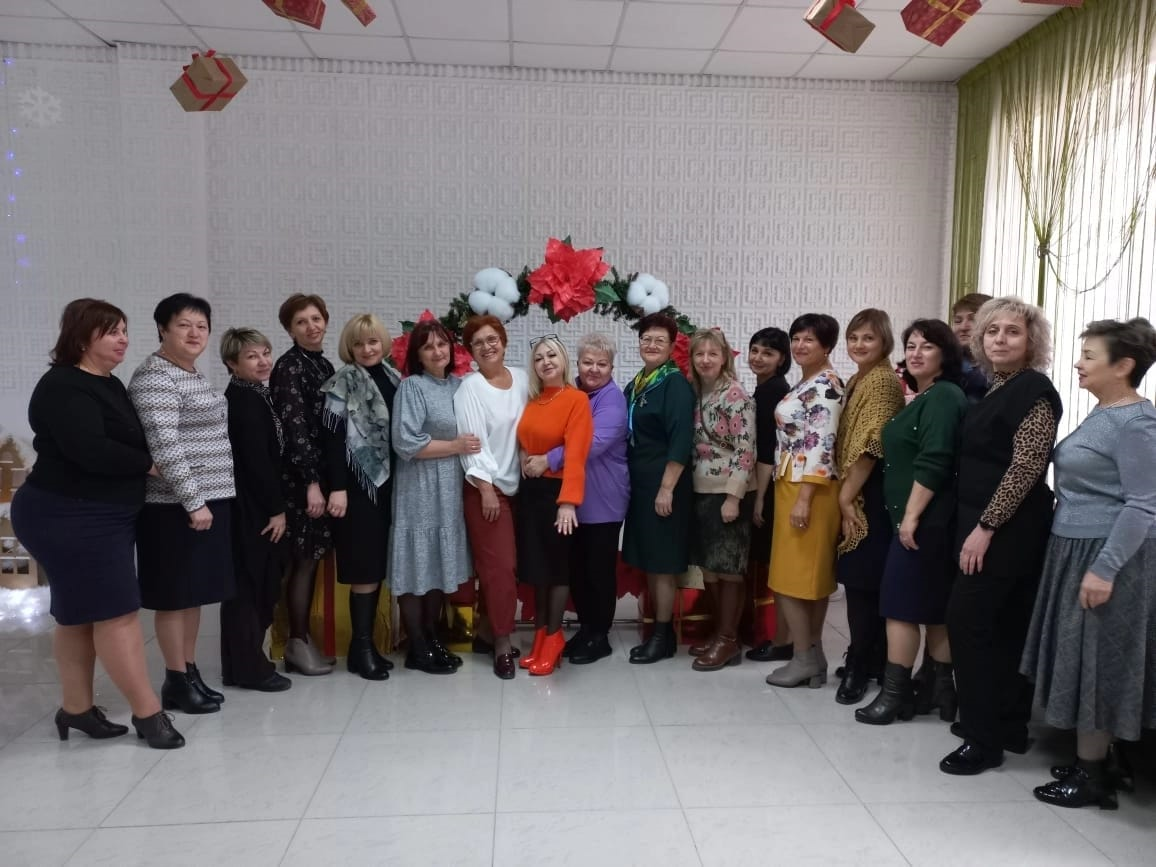 Участие в межрегиональных совещаниях, конференциях 
по теме дополнительного образования детей:
15.06.2022 «Формирование российской гражданской идентичности как важнейший приоритет государственной образовательной политики России» (г. Грозный)
24-27.11.2022 «Парадигма инновационной системы образования: будущее рождается сегодня» (г. Санкт-Петербург). Участие во Всероссийском конкурсе «Образовательная организация XXI века. Лига лидеров -2022»
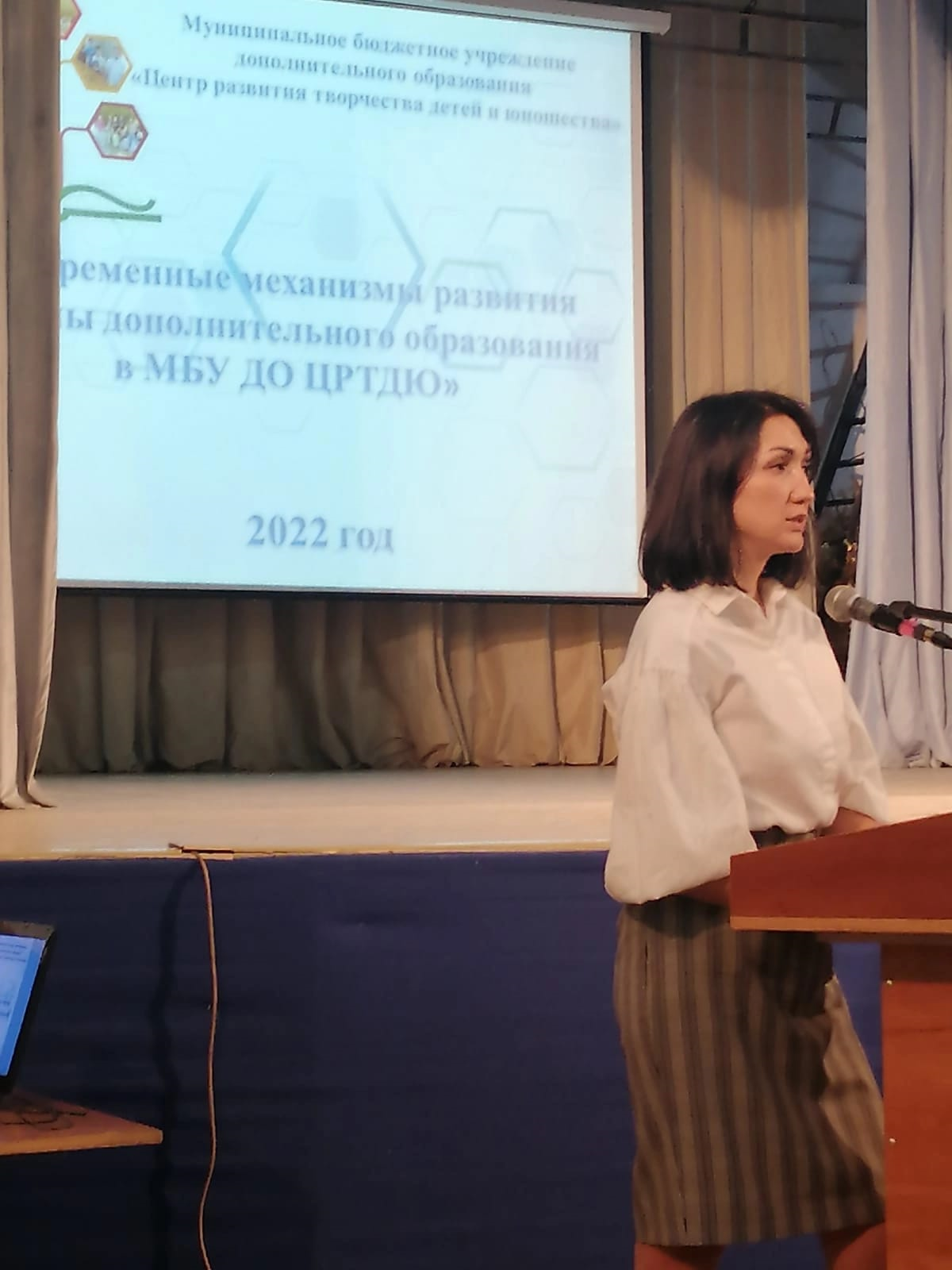 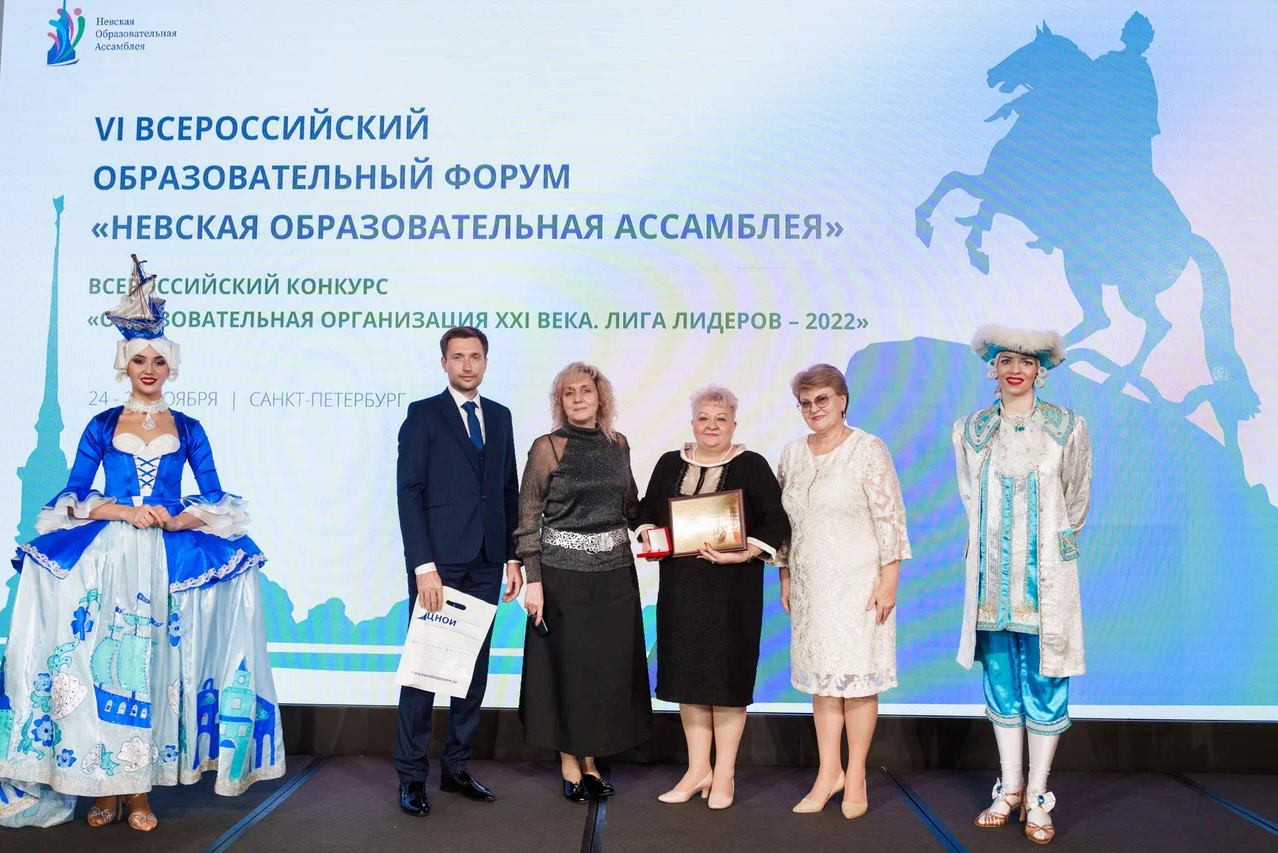 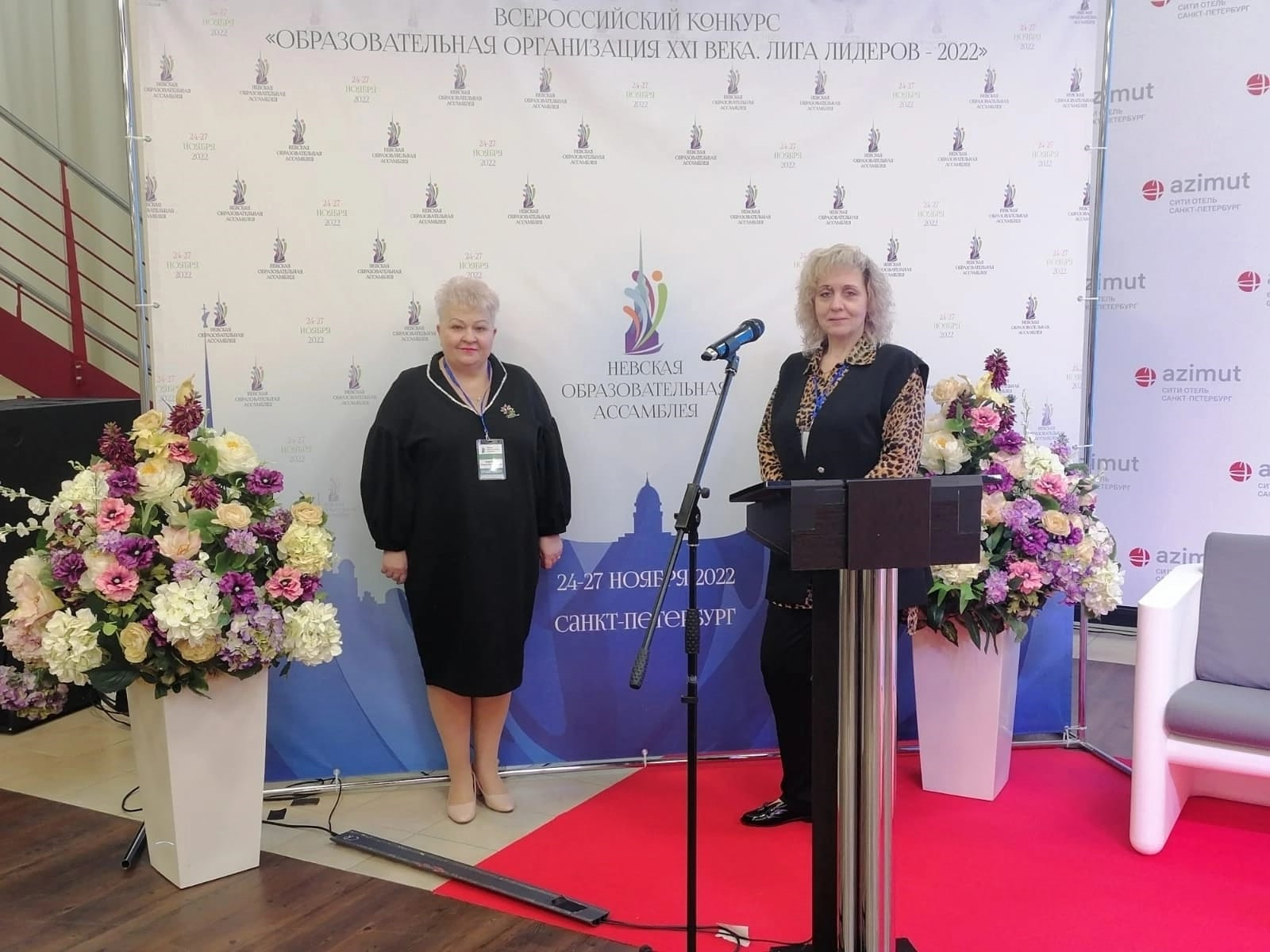 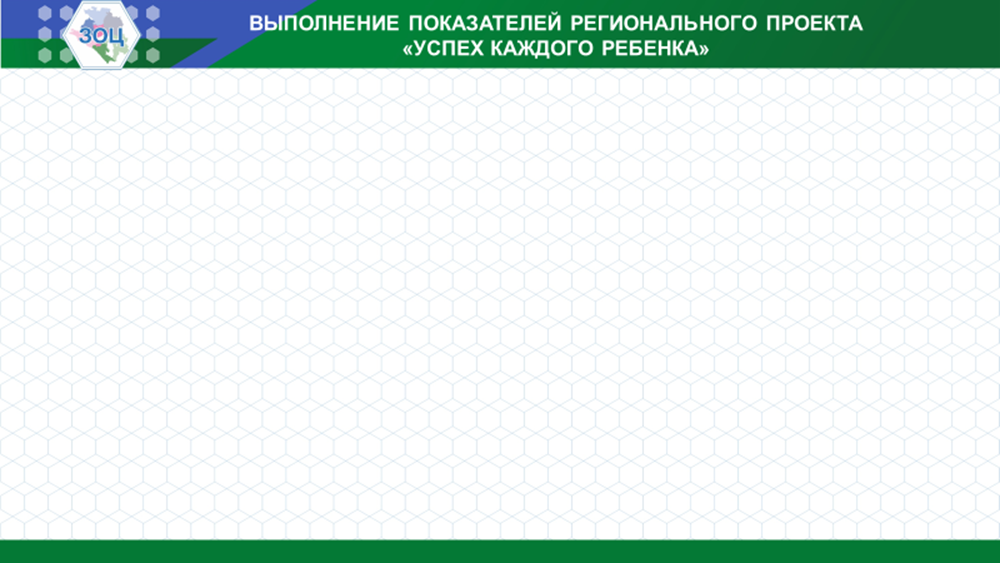 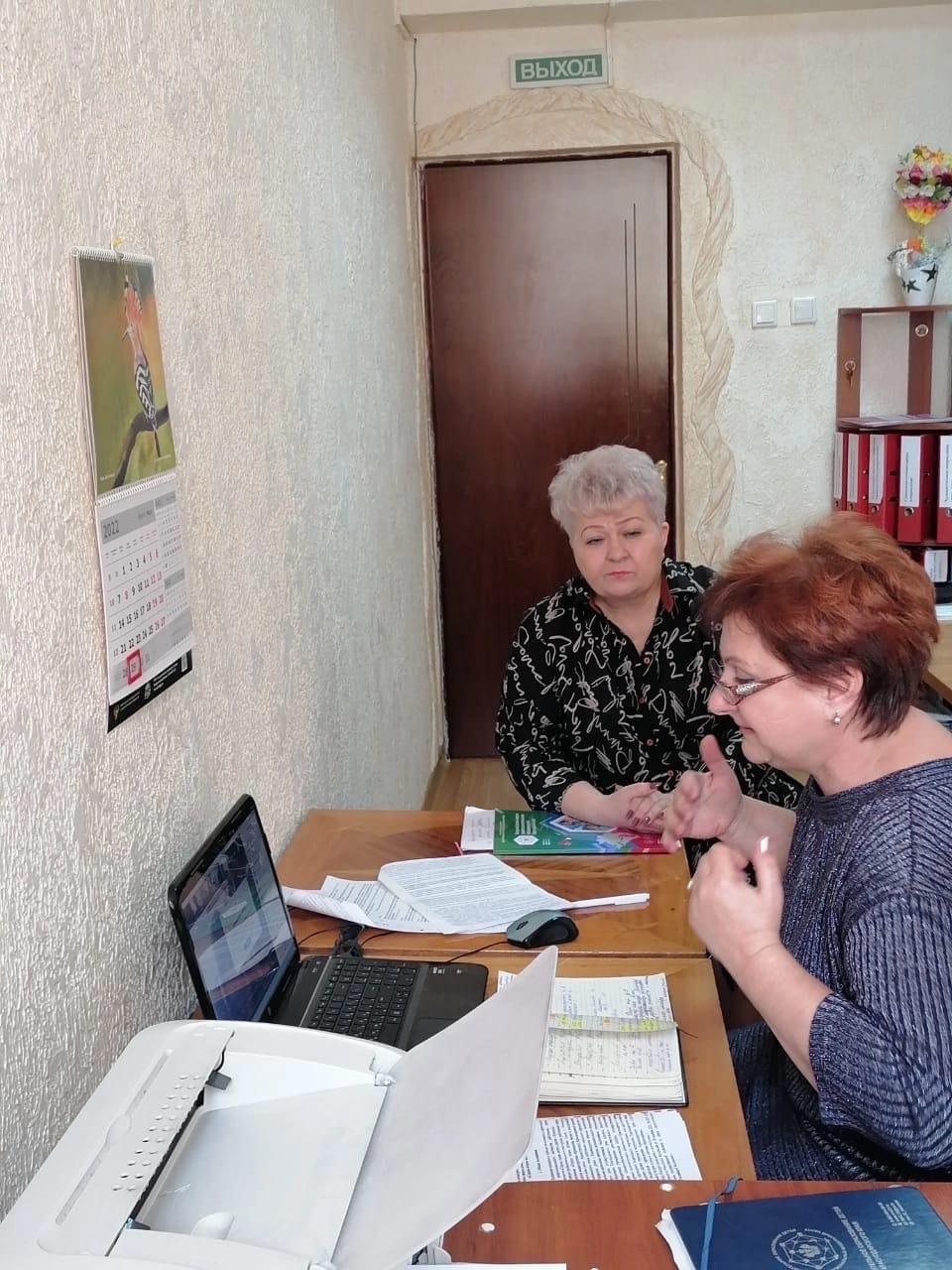 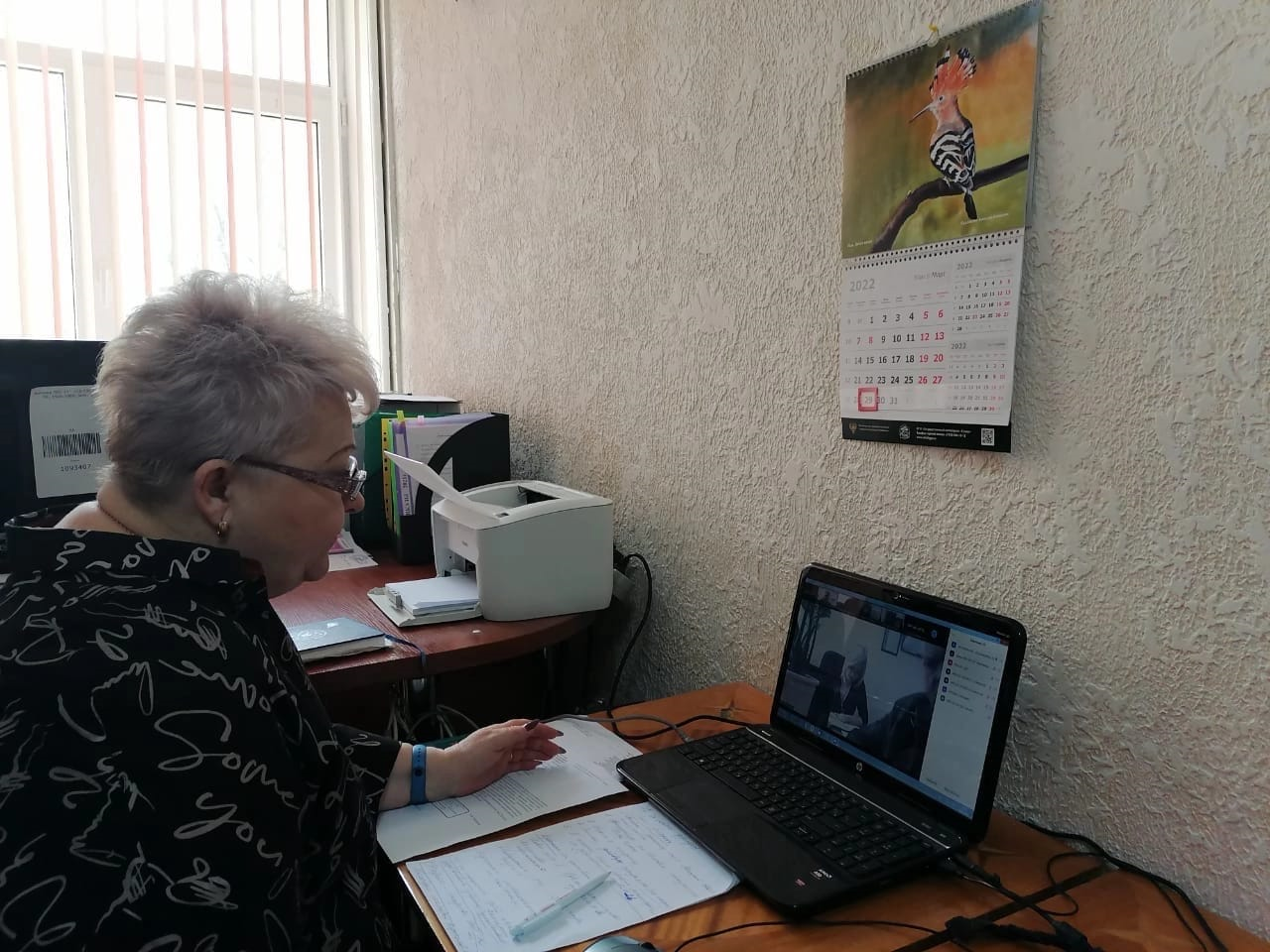 30 марта 2022 года директор МБУ ДО ДТДМ, руководитель ЗОЦ Черноморской Западной зоны Радченко Т.В. и специалисты учреждения провели совещание в режиме ВКС. Рассмотрены следующие вопросы:1. Анализ мониторинга «дорожных карт», достижение показателей муниципальной целевой программы по развитию дополнительного образования детей. 2. АИС Навигатор, консультация администратора.3. Краевой профессиональный конкурс «Сердце отдаю детям»: информация о заявках, по территориальным зонам, подготовка материалов к конкурсным испытаниям.
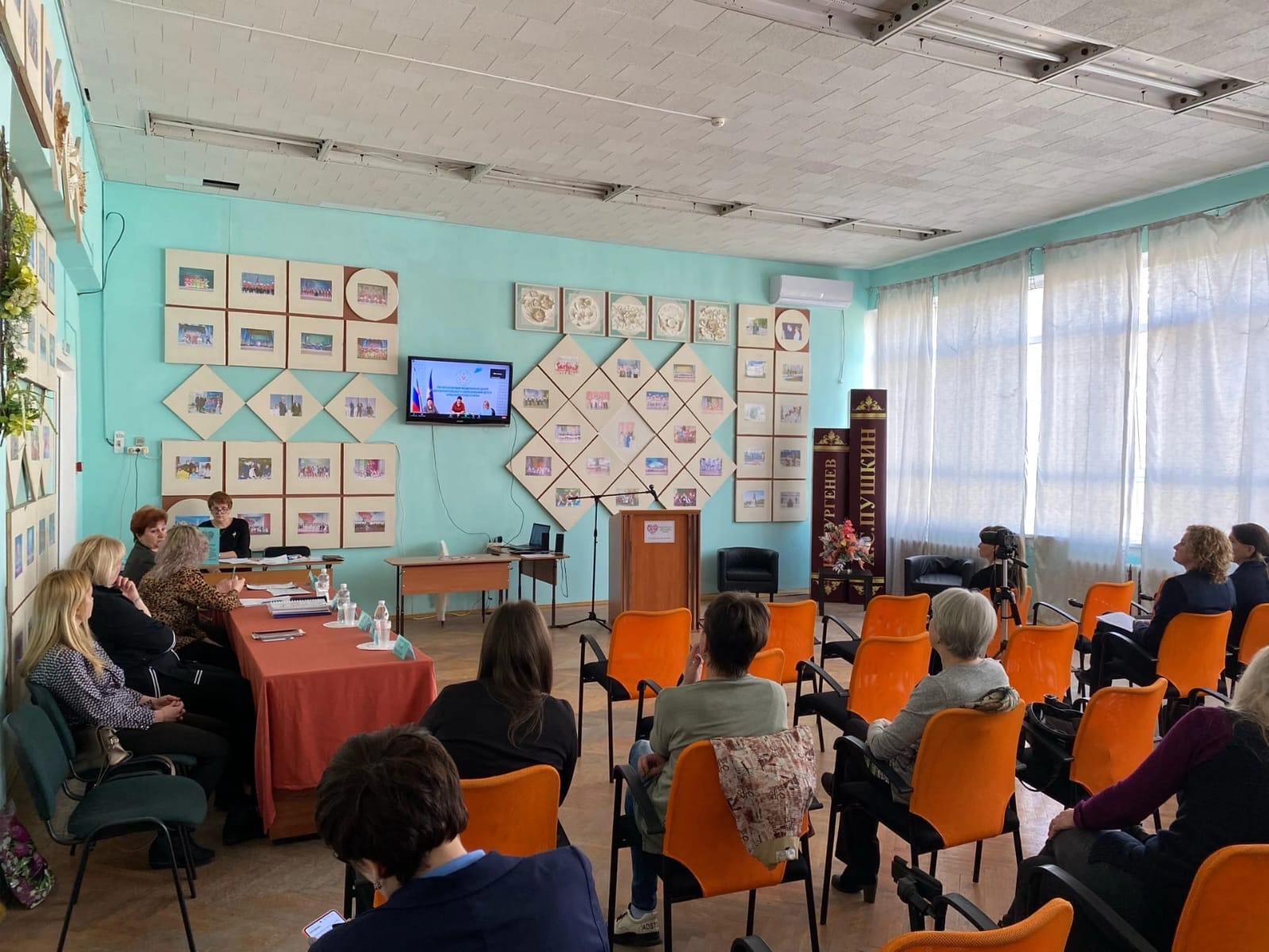 5 апреля 2022 года прошло совещание Регионального модельного центра с Муниципальными опорными центрами дополнительного образования детей Краснодарского края.📌 Рассматривались вопросы подготовки к Краевому конкурсу профессионального мастерства работников сферы дополнительного образования "Сердце отдаю детям" в 2022 году, подготовки программ каникулярных профориентационных школ дополнительного образования детей.
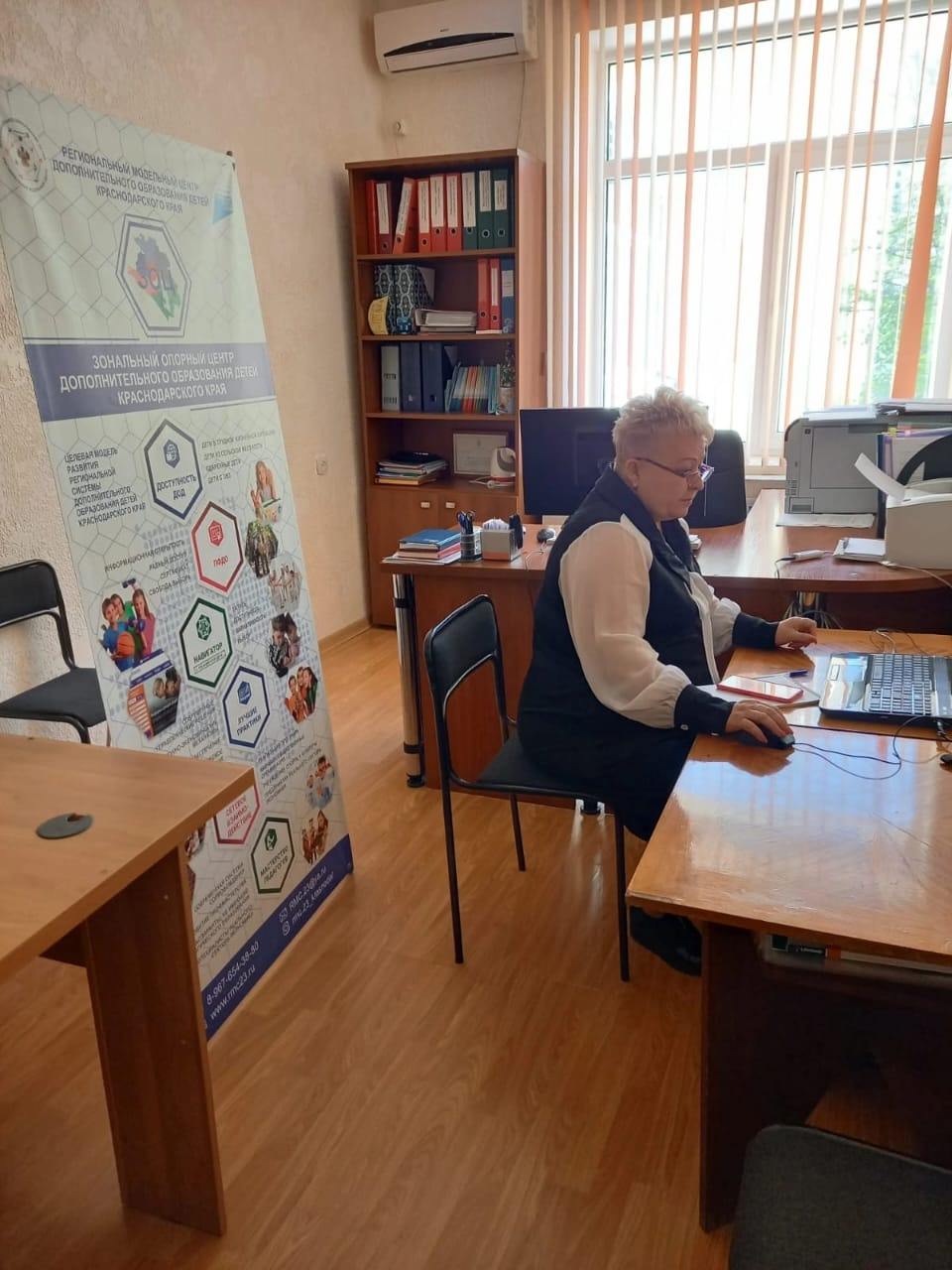 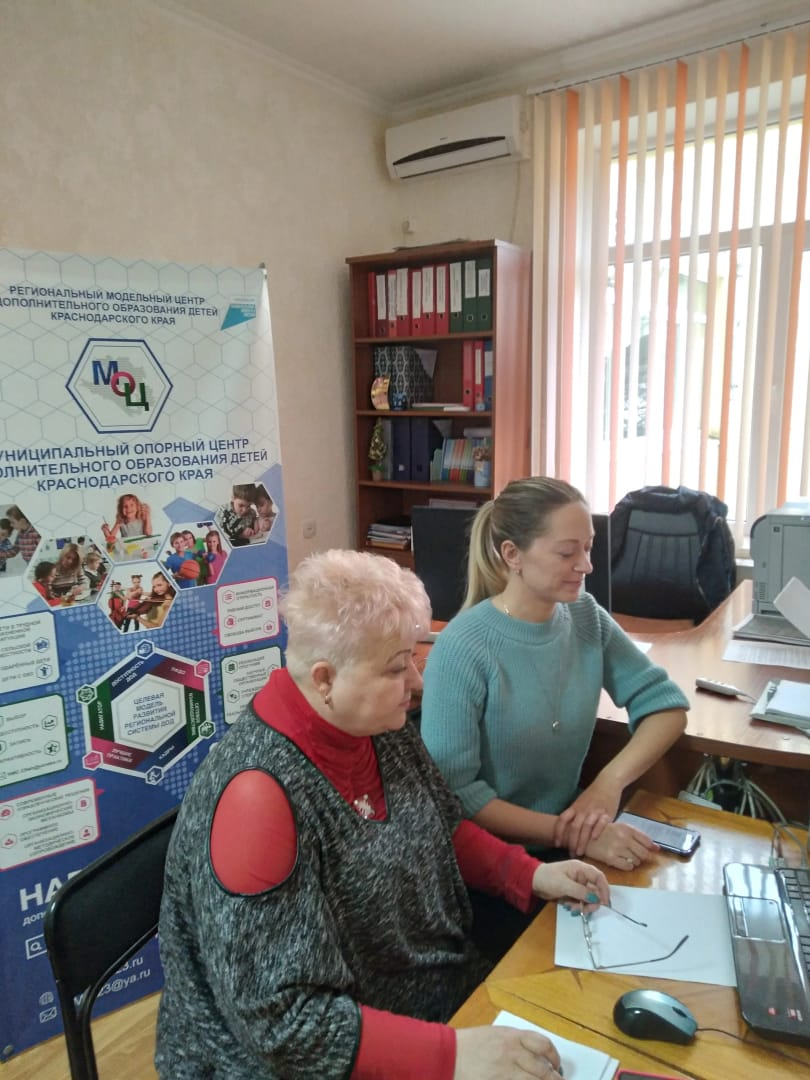 14 апреля 2022 года проведено совещание РМЦ Краснодарского края 
«О внедрении ПФДО в Краснодарском крае в 1 квартале 2022 г».
13 мая 2022 года проведено рабочее совещание Черноморской западной зоны с руководителями МОЦ. Присутствовали руководители МОЦ, и.о. руководителей. На совещании обсуждались вопросы, касающиеся прохождения НОК на новый учебный год, проведение выездного итогового совещания Черноморской западной зоны (10 июня)
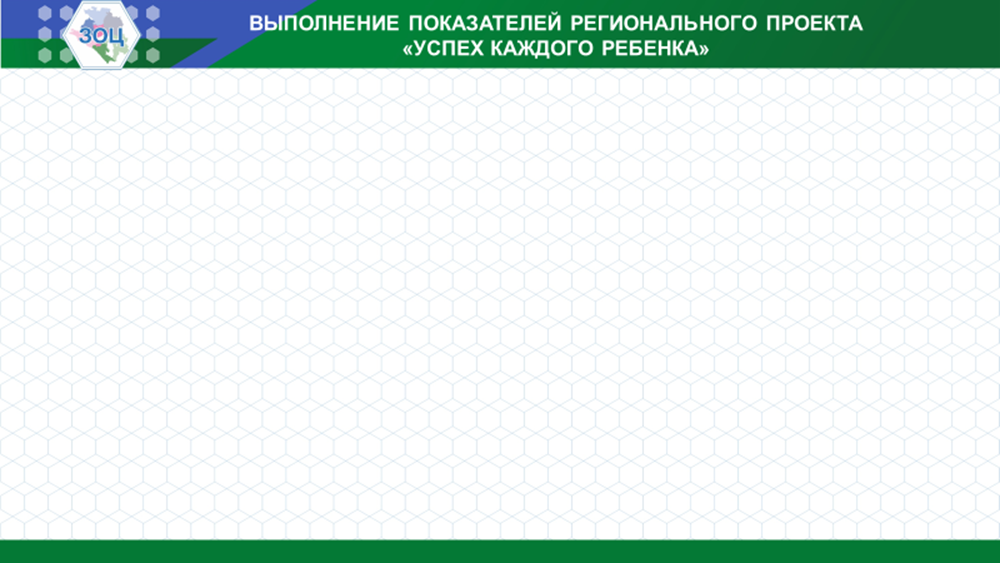 27.07.2022 Муниципальный опорный центр дополнительного образования
 г. Новороссийска МБУ ДО ДТДМ принял участие в совещании, организованном  РМЦ Краснодарского края  по подготовке к августовскому совещанию научно-педагогической общественности Краснодарского края в 2022 году.
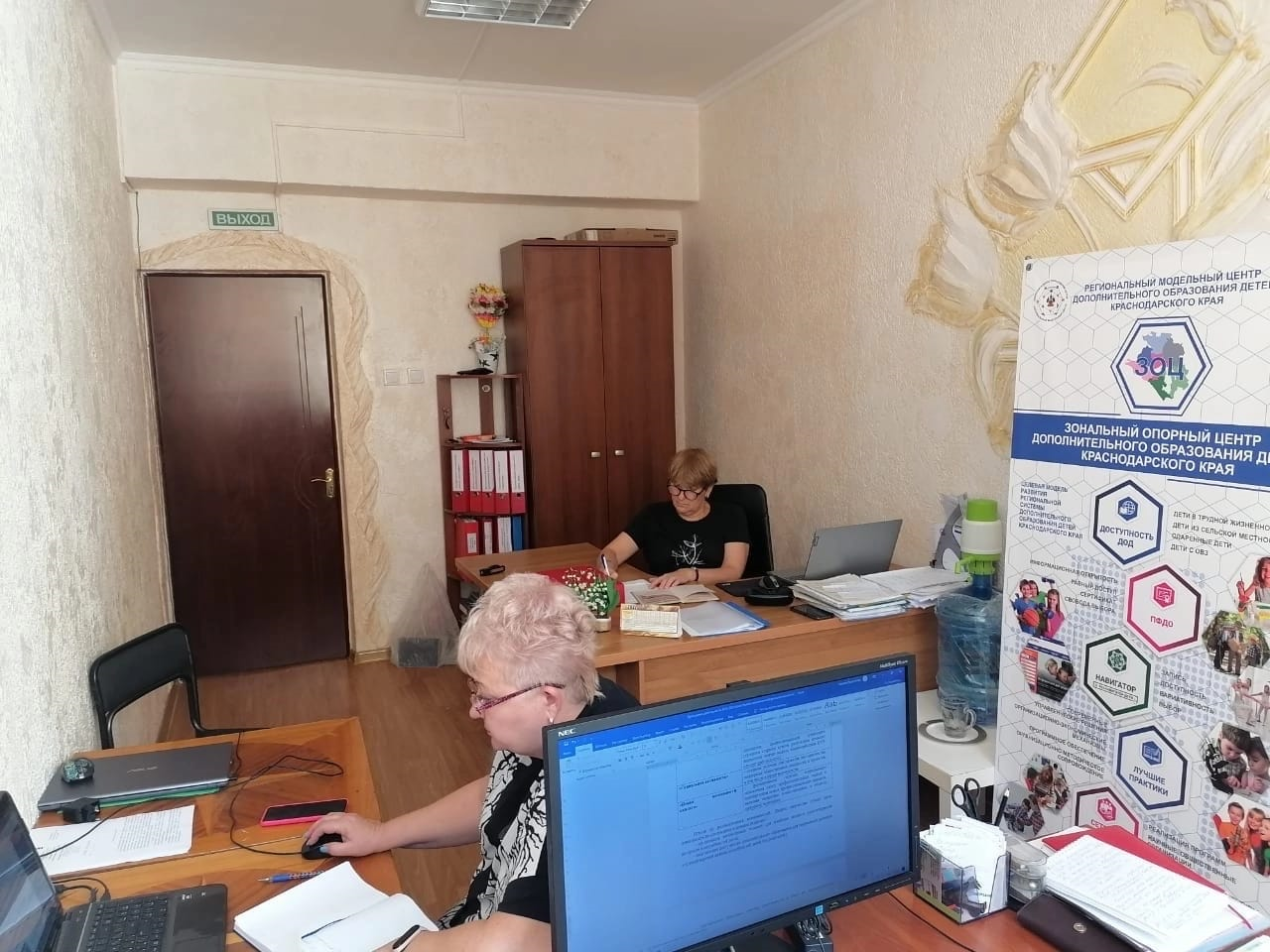 28 марта 2022 года состоялось оперативное совещание в режиме  с руководителями зональных опорных центров Краснодарского края по планированию деятельности в рамках реализации Целевой модели развития региональной системы дополнительного образования детей в 2022 год. Участие в краевом вебинаре по теме "Ранняя профориентация в системе дополнительного образования: практика и механизмы", а также в межрегиональной он-лайн конференции "Развитие конкуренции в сфере образовательных услуг: административные барьеры и пути их преодоления"
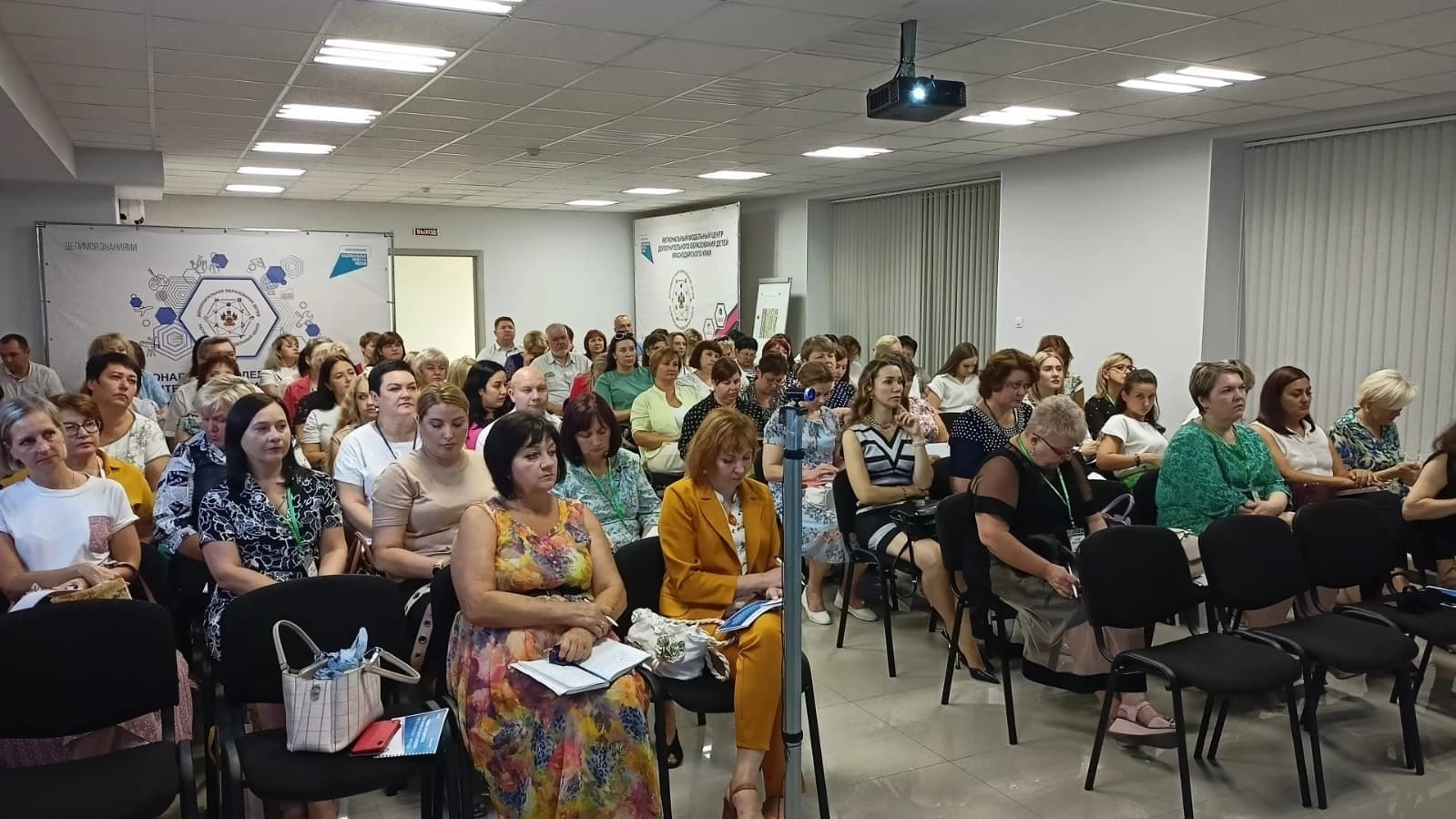 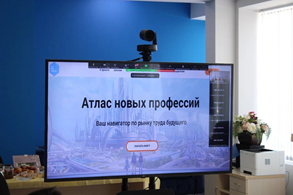 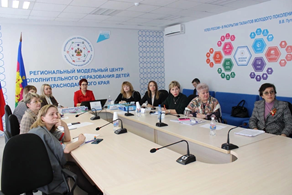 26 августа 2022 г. в Региональном модельном центре дополнительного образования детей Краснодарского края состоялась традиционная тематическая площадка «ДОПОЛНИТЕЛЬНОЕ ОБРАЗОВАНИЕ ДЕТЕЙ: ТРАНСФОРМАЦИЯ СМЫСЛОВ».
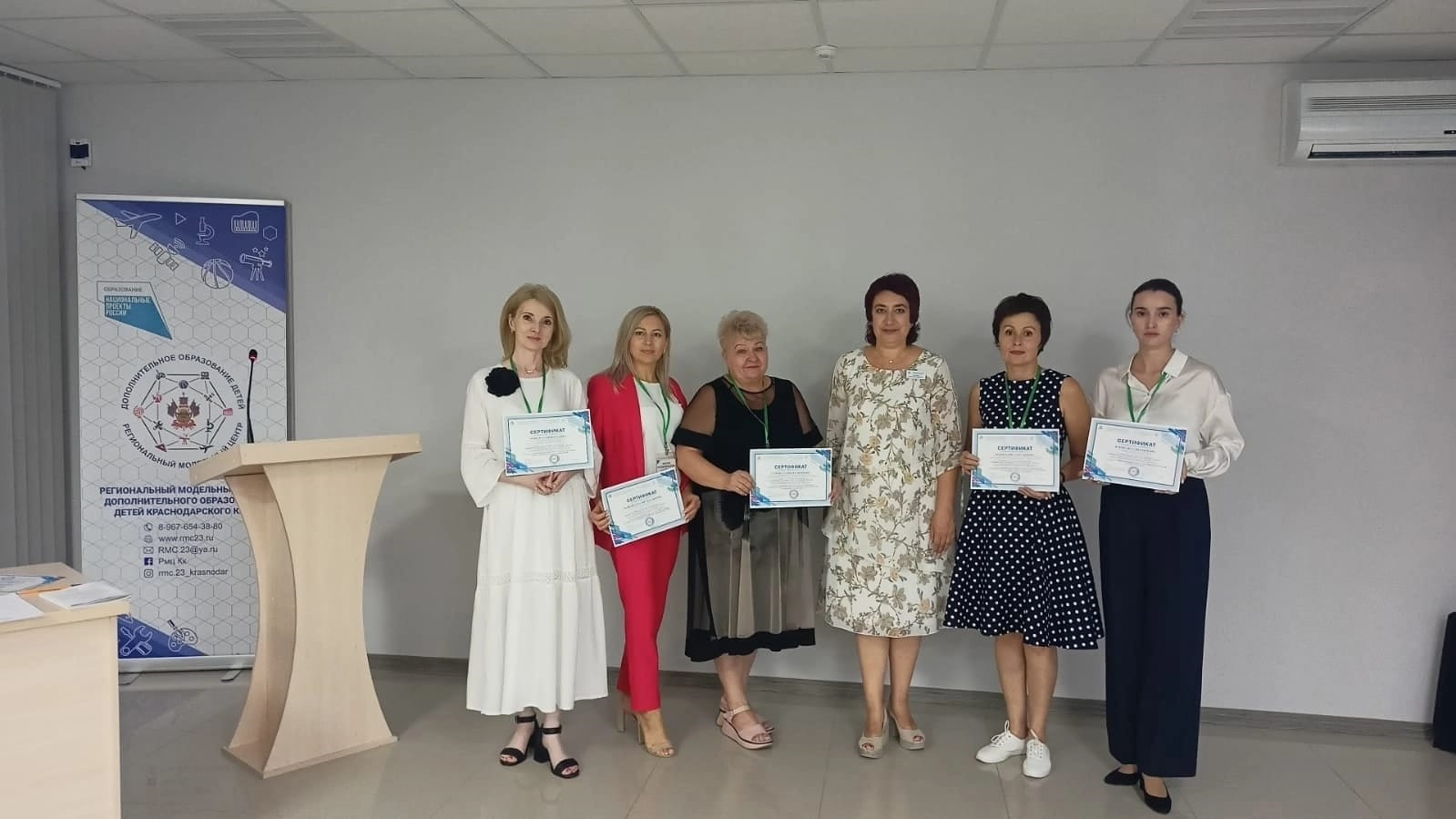 23.03.2022 - участие в межрегиональном  семинаре- дайжесте «Сезонные (или заочные) школы, каникулярные профильные смены для различных категорий детей: актуальность, задачи, механизмы реализации в дополнительном образовании»
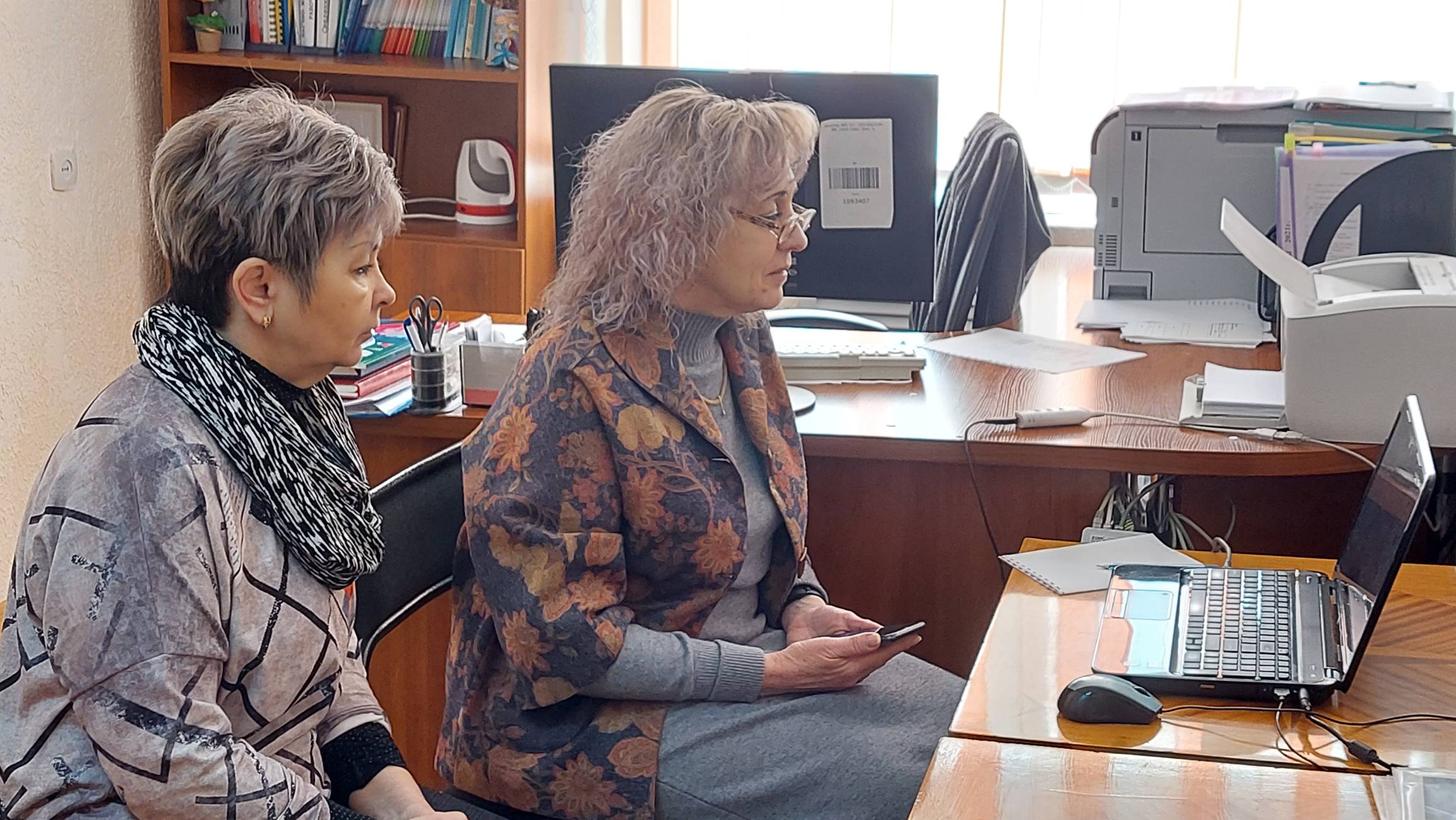 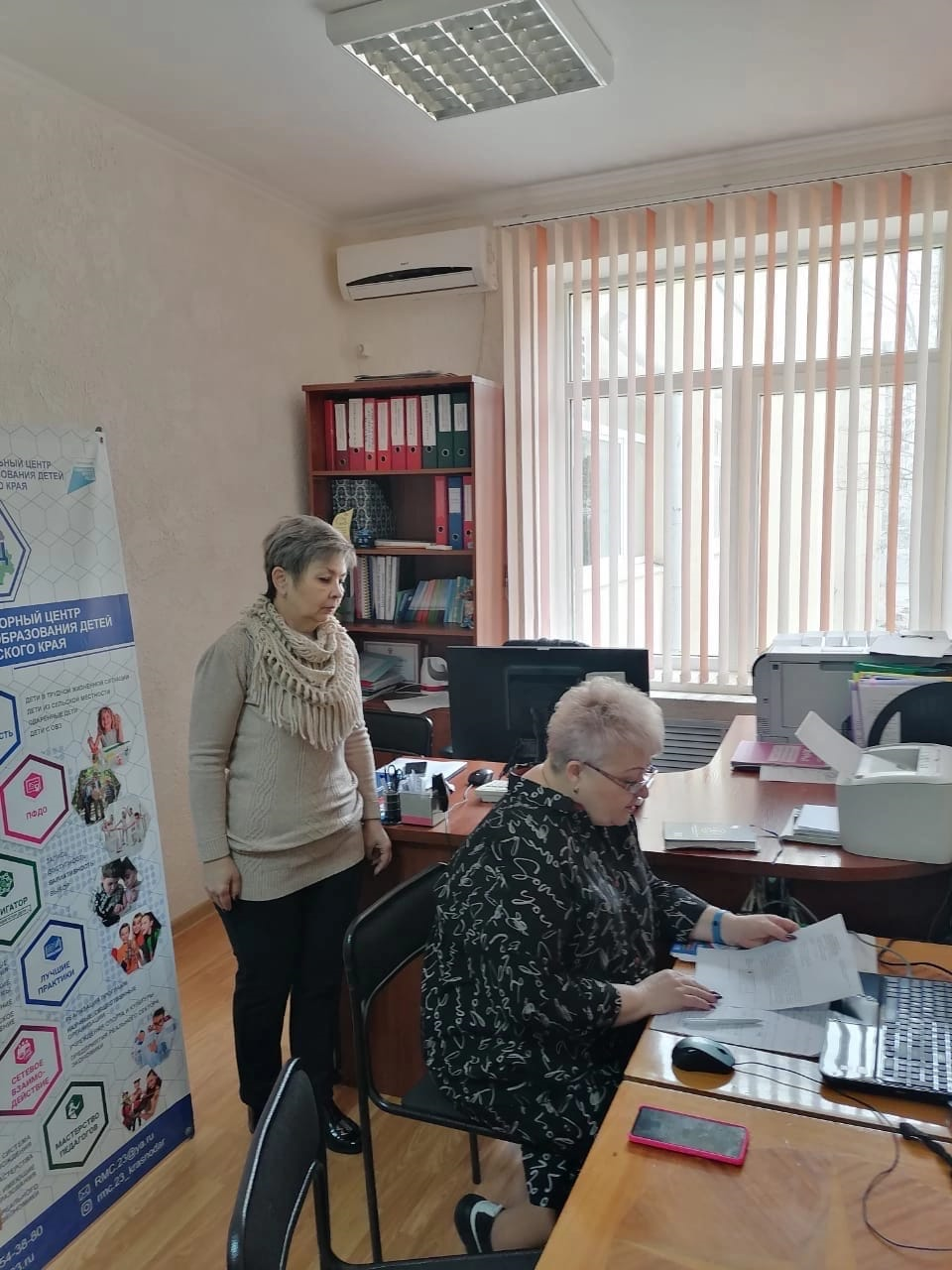 24 ноября 2022 г. состоялось совещание РМЦ, в режиме ВКС, КРАСНОДАРСКОГО КРАЯ ПО  ВОПРОСАМ ВЫПОЛНЕНИЯ ЦЕЛЕВЫХ ПОКАЗАТЕЛЕЙ.
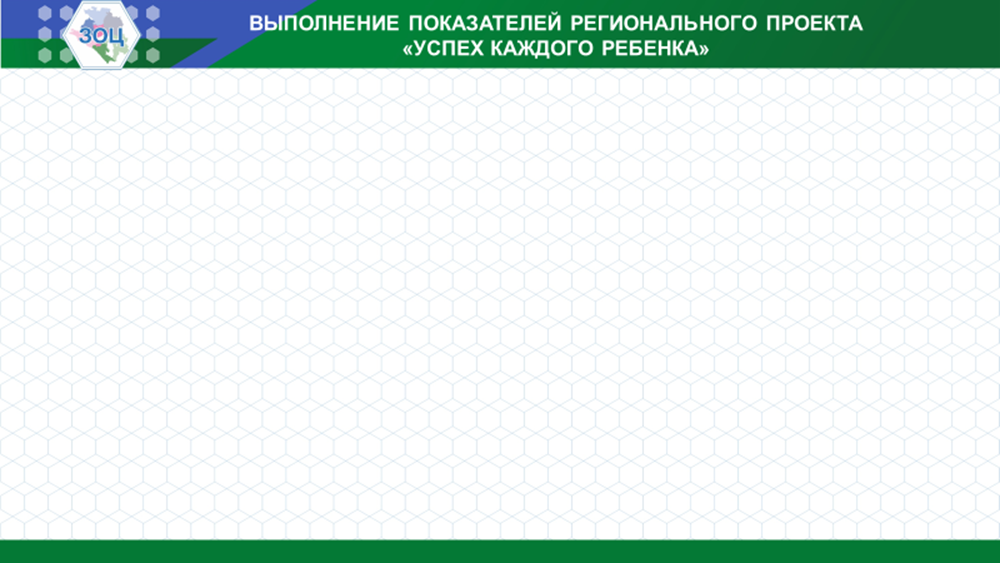 Создание новых мест и условий для доступного дополнительного образования
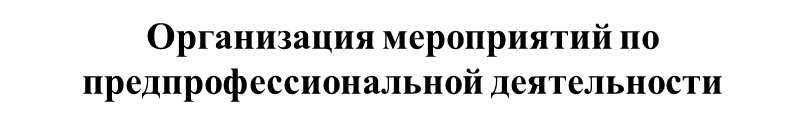 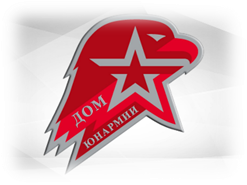 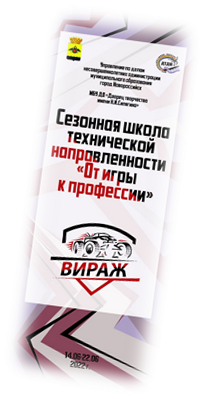 краткосрочные программы, интенсив- 38
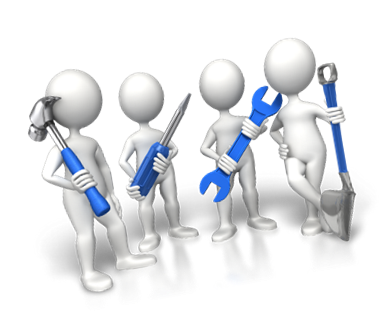 Интегративная модель доступности 
дополнительного образования для детей сельской местности
МОЦ г. Новороссийск-1
МОЦ Северский район-2
МОЦ г. Абинск-1
МОЦ г.-к. Геленджик-1
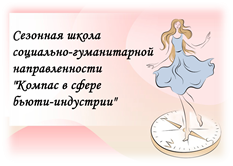 Обеспечение сетевого взаимодействия между  учреждениями дополнительного образования и иными организациями
Сезонные школы
МОЦ г. Новороссийск- 8
МОЦ Северский район- 3
МОЦ г. Абинск- 2
МОЦ г. Темрюк- 2
МОЦ г.Крымск-1
МОЦ г.-к. Геленджик-1
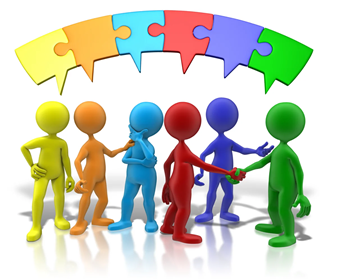 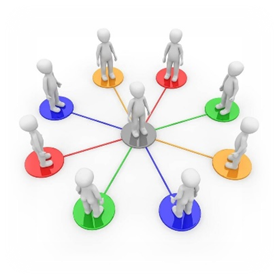 МОЦ г. Новороссийск- 16
МОЦ Северский район- 3
МОЦ г. Абинск- 1
МОЦ г. Темрюк- 1
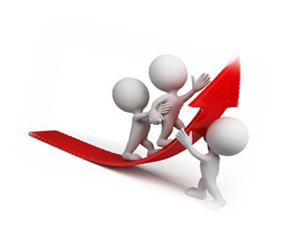 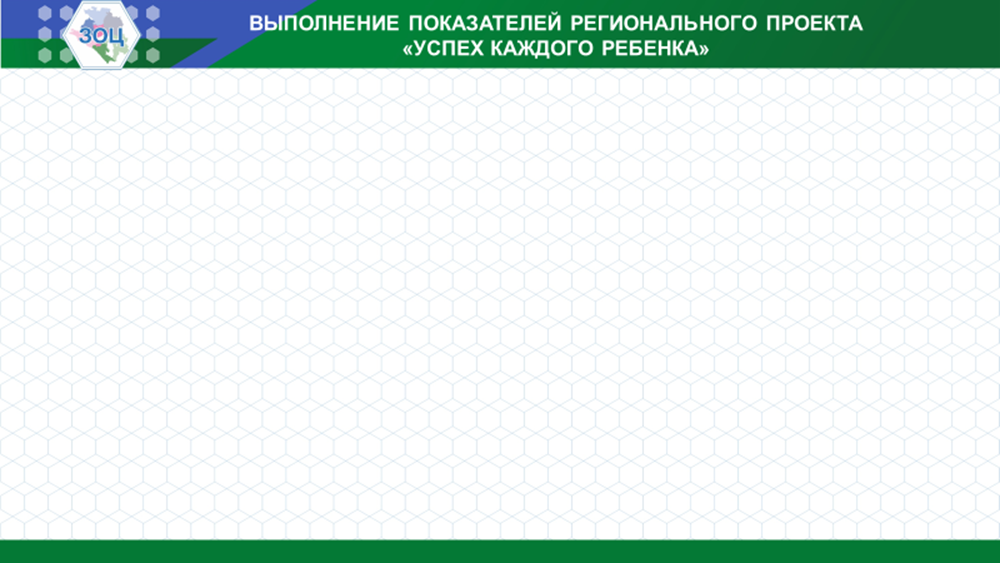 Обеспечение развития профессионального мастерства работников сферы дополнительного образования детей Кубани
Победители-
Толмачева Л.Н. Абинский район,
Тищенко П.И., Северский район
Лауреаты II степени-
Ровкина О.П., Мацагора Е.М., 
Северский район
Лауреаты III степени-
Ходырева Т.Н., Нестеренко В.В., 
Возняк Е.В., Полякова Н.В., г.-к. Геленджик
Кочеткова Е.А., Северский район
Лауреаты- 
Старцев Д.А., г. Новороссийск
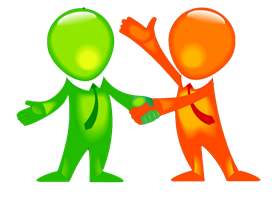 Победители-
Ходырева Т.Н.- МБУ ДО ЦРДиЮ, г-к Геленджик
Лауреаты-
Комерзан О.А.- МБУ ДО ДЮСШ «Каисса»;
Мартьянова С.В.- МБУ ДО ЦРДЮ, Северский район.
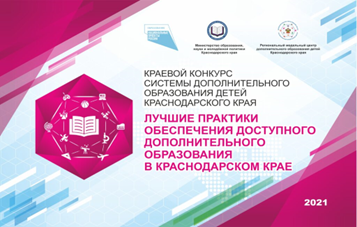 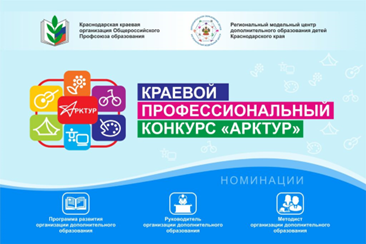 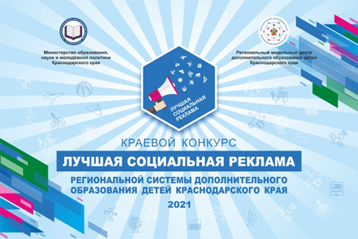 Победители-
Ровкина О.П.-МБУ ДО ЦРТДЮ, Северский район.
Лауреаты-
Семенова Н.Ю.- МБУ ДО ЦРТДЮ, Северский район;
Гребенникова И.П.-МБУ ДО ДТДМ, г. Новороссийск
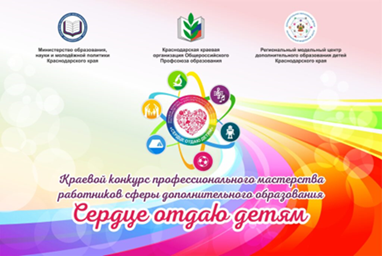 Победители-
Широкова В.А., МАОУ ДО ЦРДиЮ, 
г.-к. Геленджик
Ищенко И.В., МБУ ДО ДТДМ
 г. Новороссийск
Лауреаты-
Судникович С.В., МБУ ДО ДТДМ
г. Новороссийск
Широкова В.А., г.-к. Геленджик
Гуреева А.А., Северский район
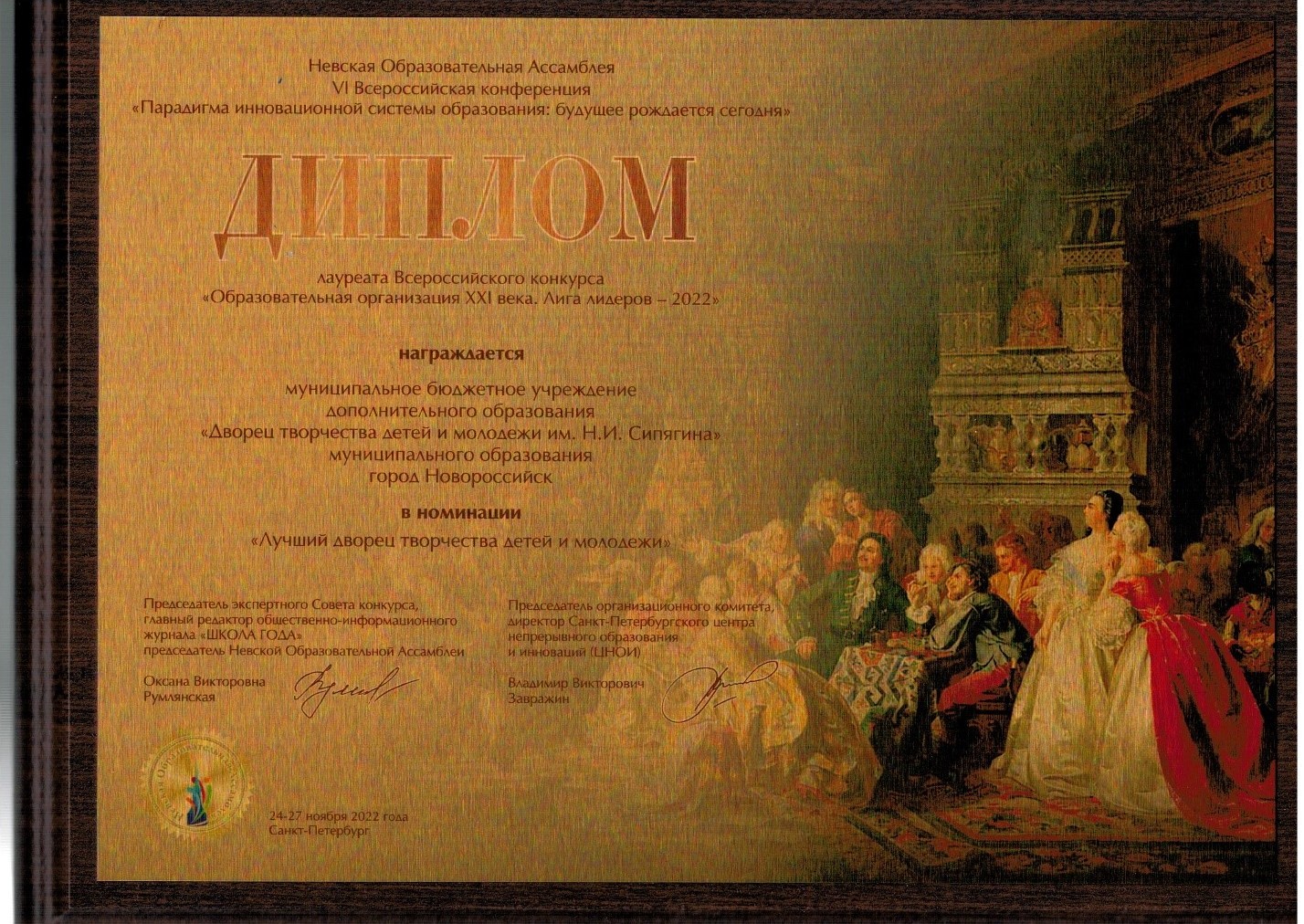 МБУ ДО ДТДМ - лауреат Всероссийского конкурса «Образовательная организация XXI века. 
Лига лидеров – 2022».
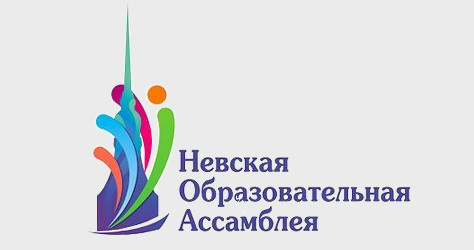 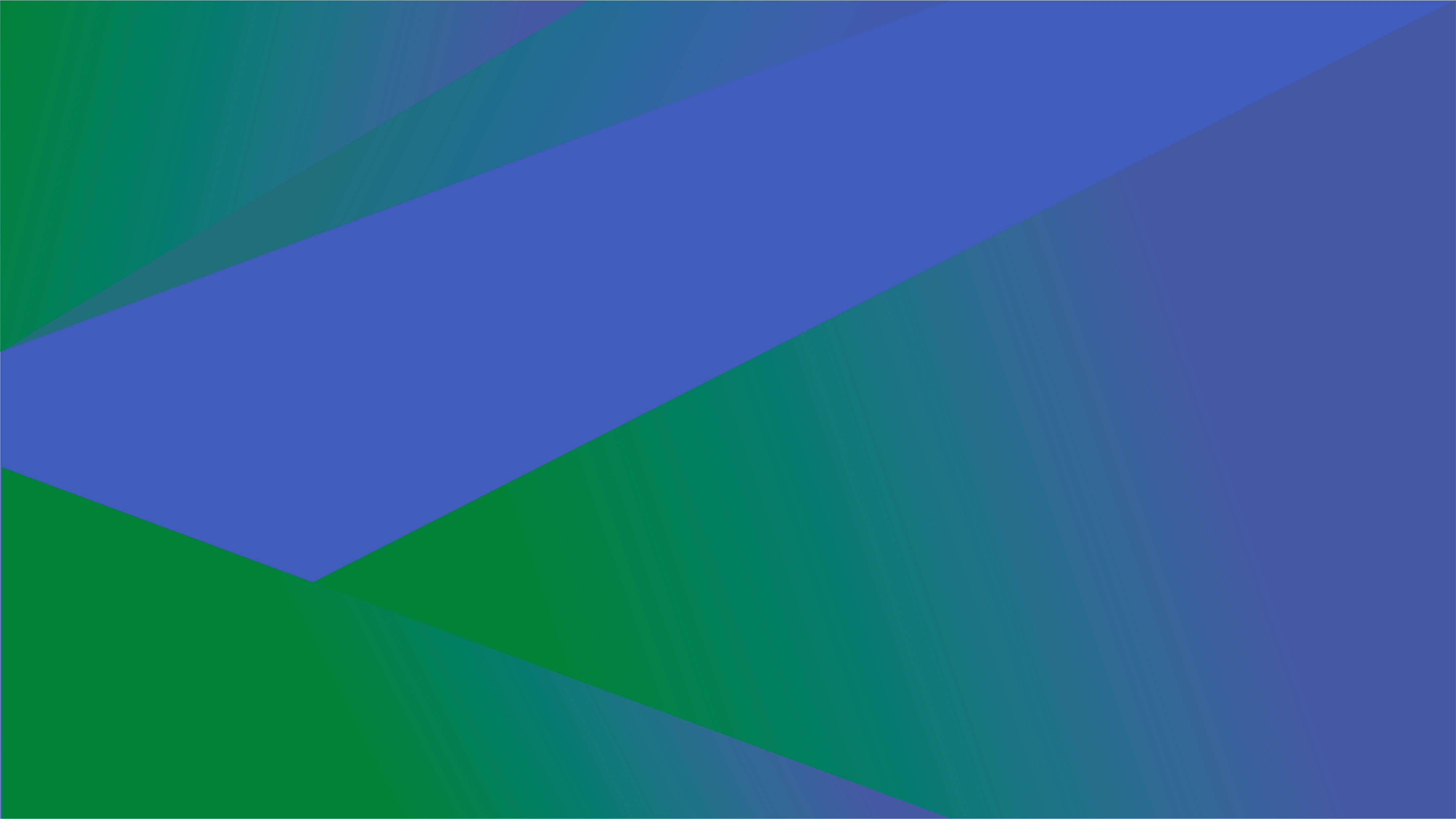 Спасибо за внимание!
ЗОНАЛЬНЫЙ ОПОРНЫЙ ЦЕНТРДОПОЛНИТЕЛЬНОГО ОБРАЗОВАНИЯ ДЕТЕЙ КРАСНОДАРСКОГО КРАЯ 
Муниципальное бюджетное учреждение  дополнительного образования «Дворец творчества детей и молодежи им. Н.И. Сипягина» муниципального образования  город Новороссийск
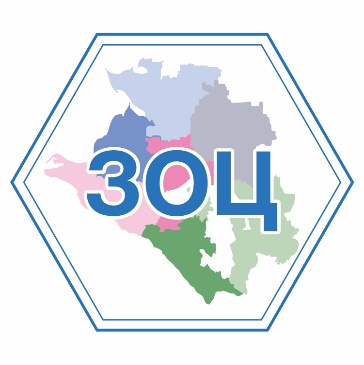 Контактные данные: г. Новороссийск, 
пр-т Ленина, д. 97(8617) 79-78-89; (8617) 71-29-24dvorectvorchestva@yandex.ruwww.дворец-творчества.рф